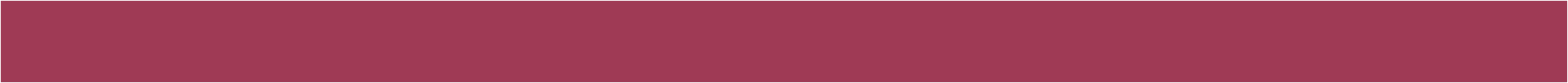 ΕΙΣΑΓΩΓΗ ΣΤΗΝ
ΨΥΧΟΛΟΓΙΑ ΤΗΣ ΕΠΙΚΟΙΝΩΝΙΑΣ
1ο ΕΞΑΜΗΝΟ
ΔΙΔΑΣΚΩΝ: Δρ. Αγγέλου Γιάννης
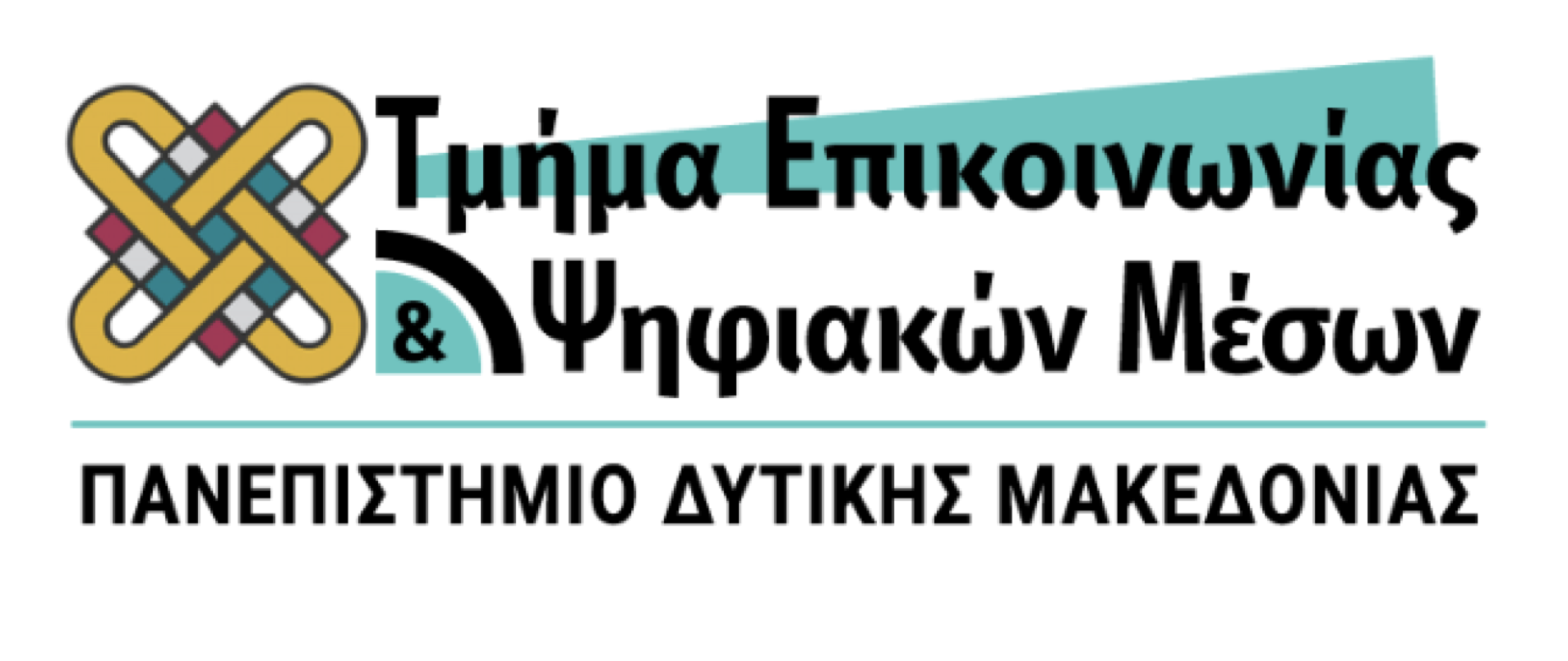 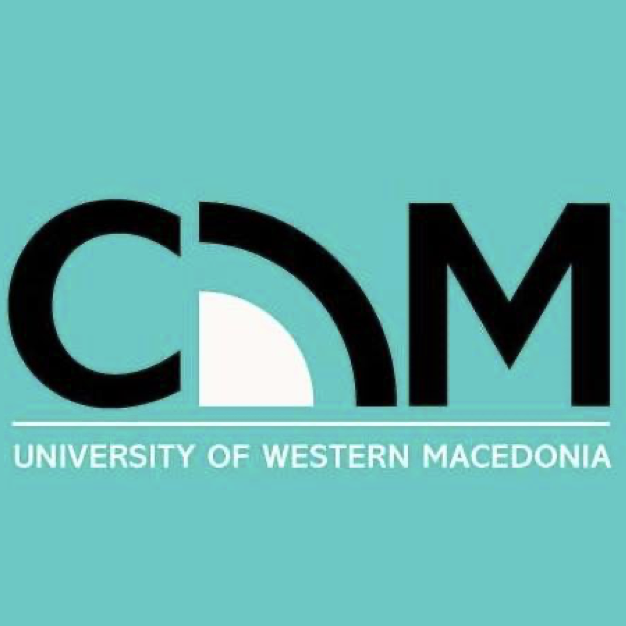 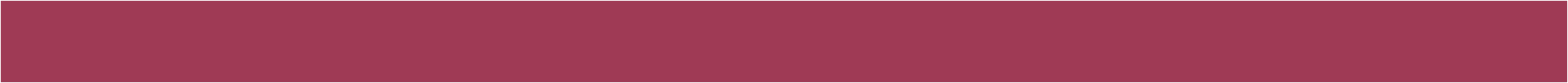 Η ΔΙΑΠΡΟΣΩΠΙΚΗ ΣΧΕΣΗ
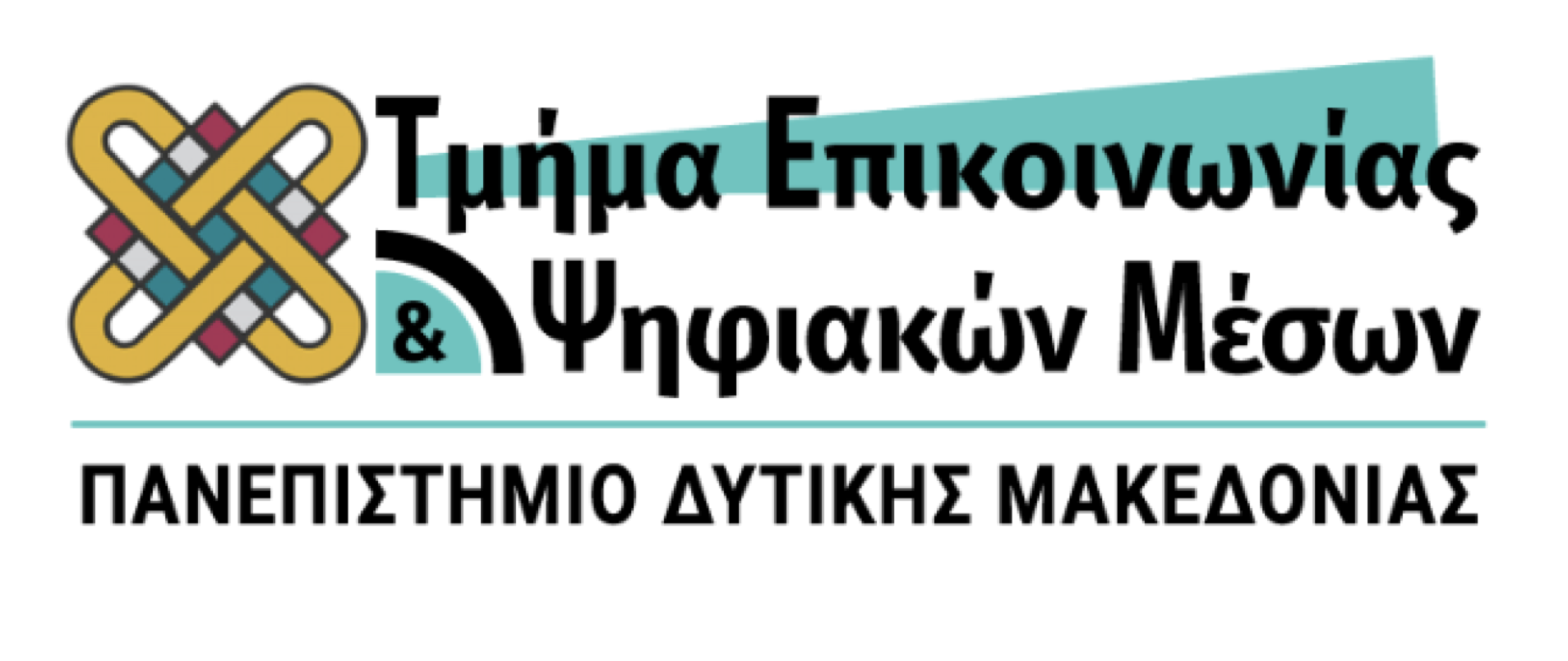 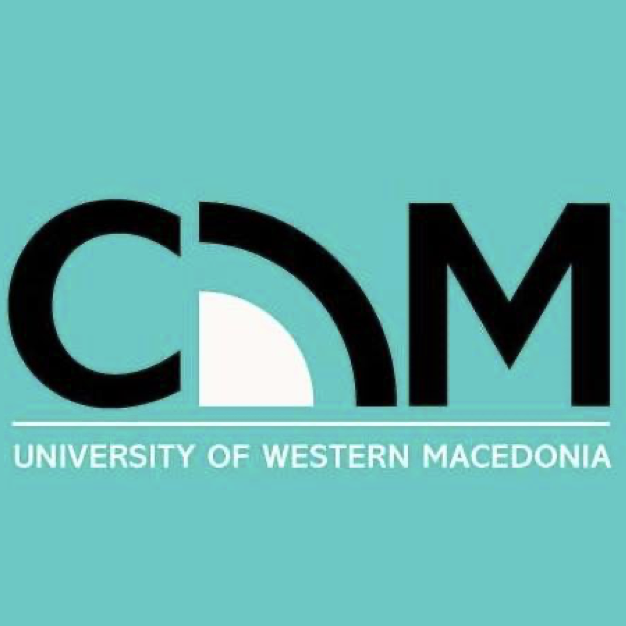 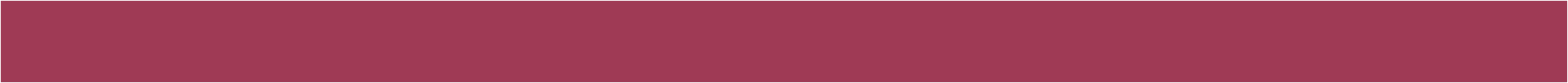 Η ΔΙΑΠΡΟΣΩΠΙΚΗ ΣΧΕΣΗ
Οι στάσεις που μπορεί να υιοθετήσει ο δεύτερος ομιλητής ακούγοντας τον πρώτο να του μιλάει:

Ερμηνευτική

Αξιολογική

Συμβουλευτική ή στάση βοήθειας

Εξεταστική 

Κατανοητική
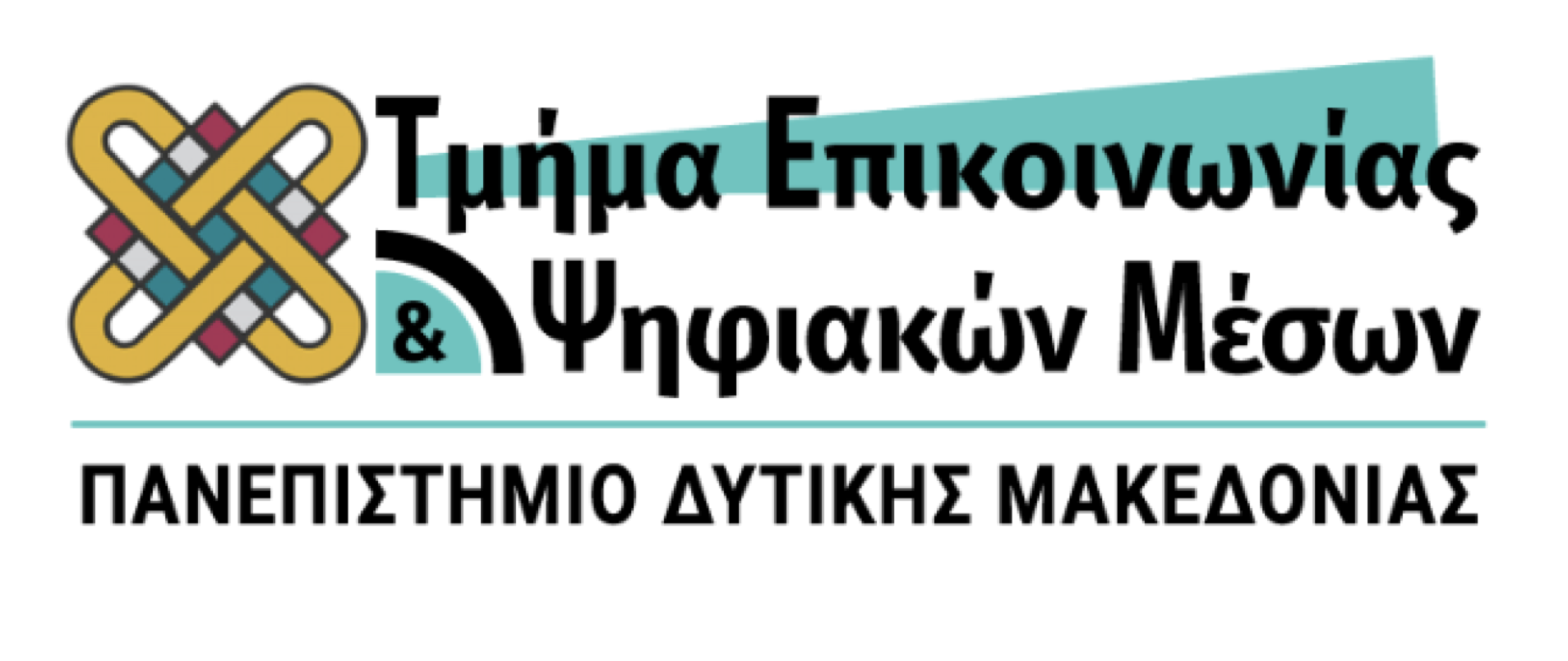 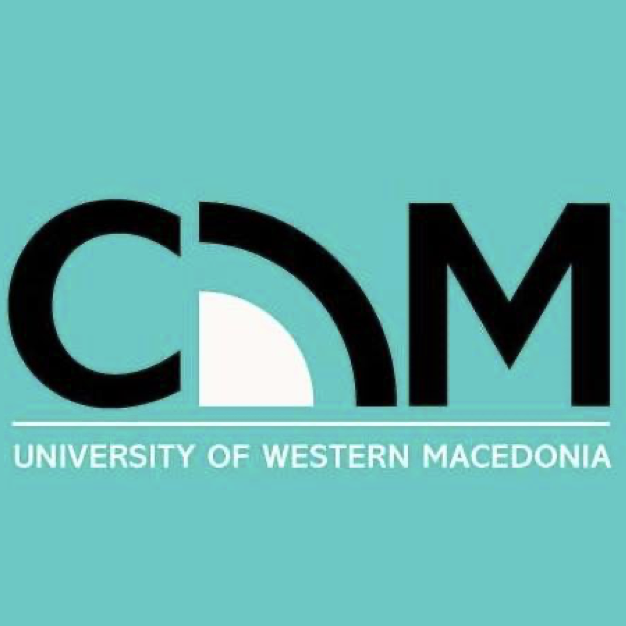 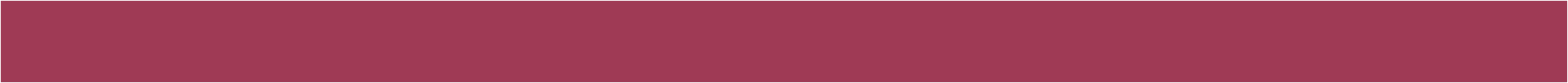 Διατυπώνει τις αιτίες για τις οποίες ο πρώτος συνομιλητής είπε ή έκανε κάτι

Καταλαμβάνει τη θέση του ανθρώπου που γνωρίζει και λέει στον συνομιλητή του κάτι που ο ίδιος αγνοεί

Δημιουργεί και ενδυναμώνει ανισότιμη σχέση, ίσως και σχέση εξάρτησης
ΕΡΜΗΝΕΥΤΙΚΗ ΣΤΑΣΗ
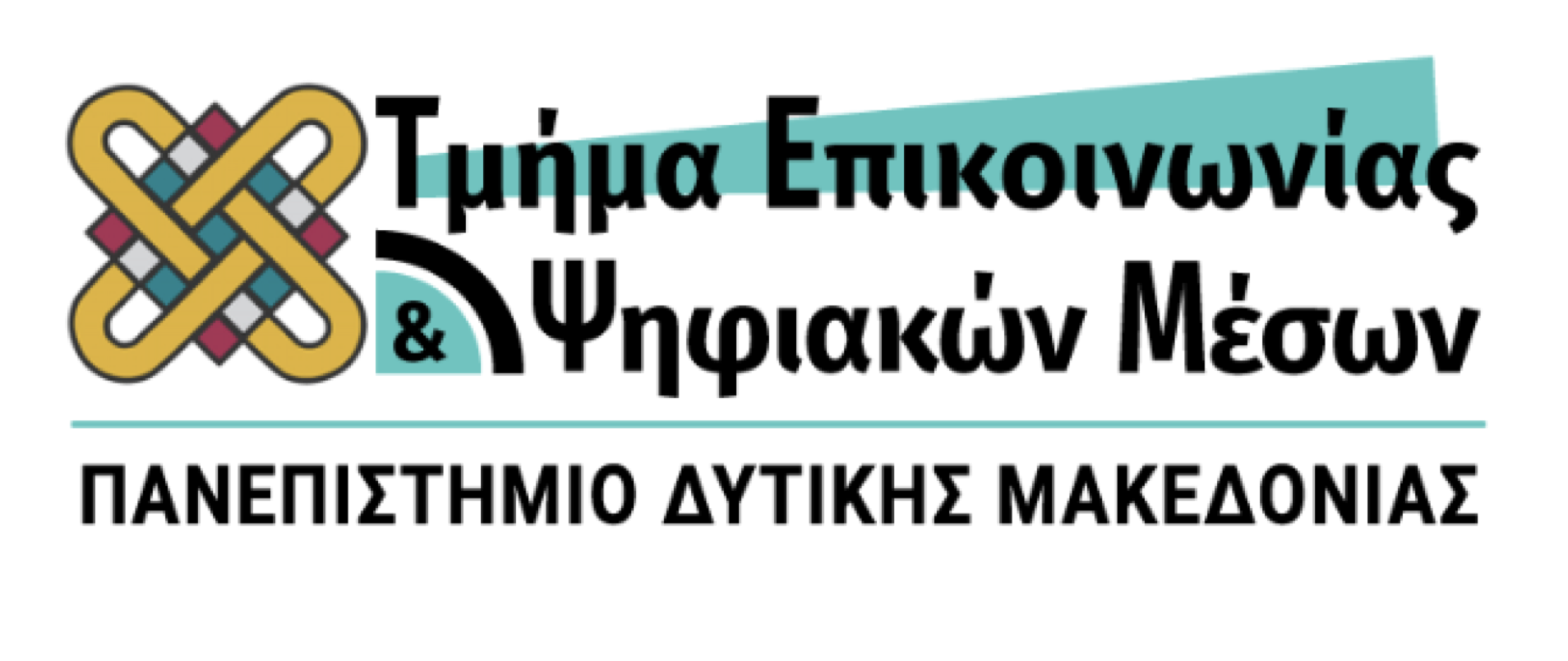 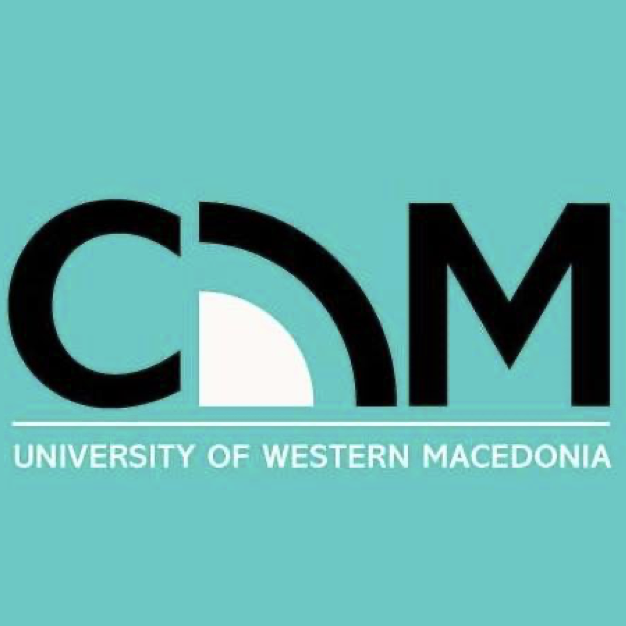 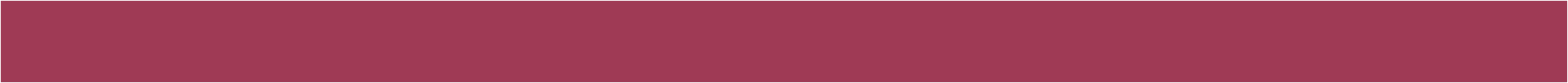 ΕΡΜΗΝΕΥΤΙΚΗ ΣΤΑΣΗ
Ο δεύτερος συνομιλητής μπορεί να αρνηθεί να εμπλακεί στη σχέση που συνεπάγεται η στάση του πρώτου (Αντίδραση (αμυντική ή επιθετική) που δηλώνει την μη εξάρτησή του

Αν θεωρήσει την ερμηνεία του πρώτου συνομιλητή λανθασμένη τότε μπορεί να αισθανθεί έλλειμμα κατανόησης και να αρνηθεί να εκφραστεί περισσότερο

Εάν θεωρήσει σωστή την ερμηνεία τότε τίθεται το ερώτημα αν είναι έτοιμος να την ακούσει και να την αποδεχθεί. Διαφορετικά θα αισθανθεί απειλή και θα εγκαταλείψει την προσπάθεια να εκφραστεί
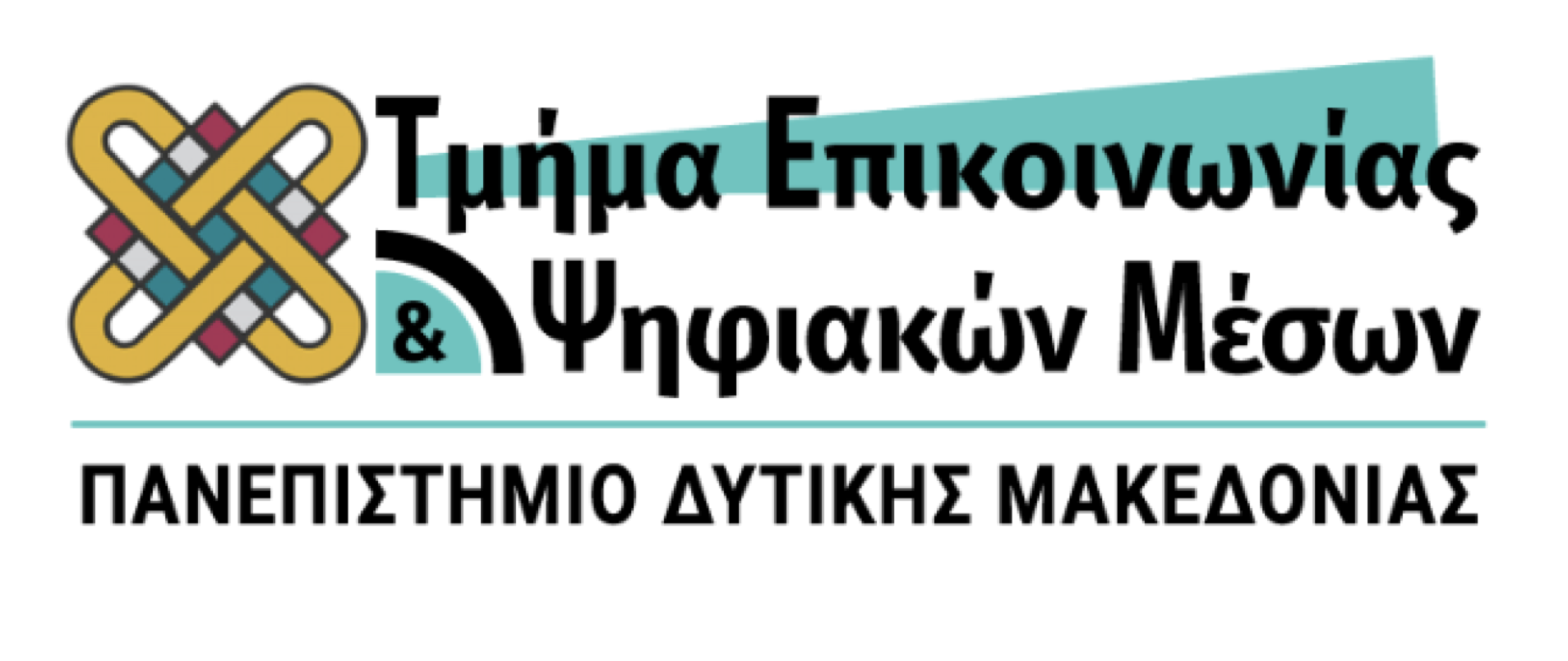 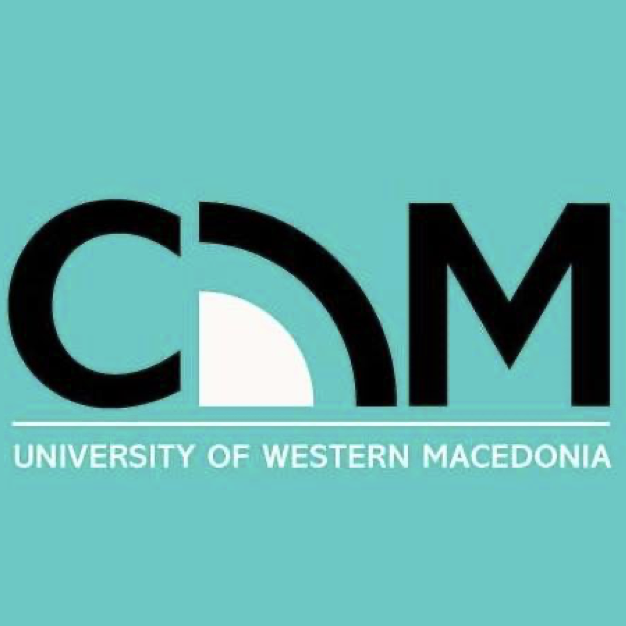 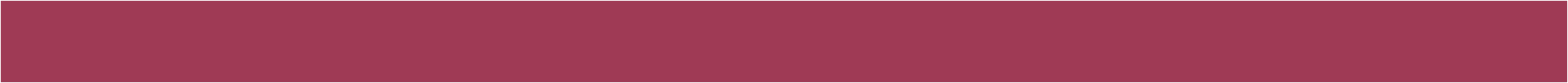 Η ερμηνεία σε αυτές τις περιπτώσεις δεν θεμελιώνει την αυθεντική επικοινωνία/ αυθεντική έκφραση στο πλαίσιο της διαπροσωπικής επικοινωνίας

Εξαίρεση όταν η ερμηνεία διατυπώνεται στο σωστό πλαίσιο (θεραπευτική ή συμβουλευτική σχέση) στη σωστή στιγμή. Κατάληξη κοινά αποδεκτού τύπου σχέσης
ΕΡΜΗΝΕΥΤΙΚΗ ΣΤΑΣΗ
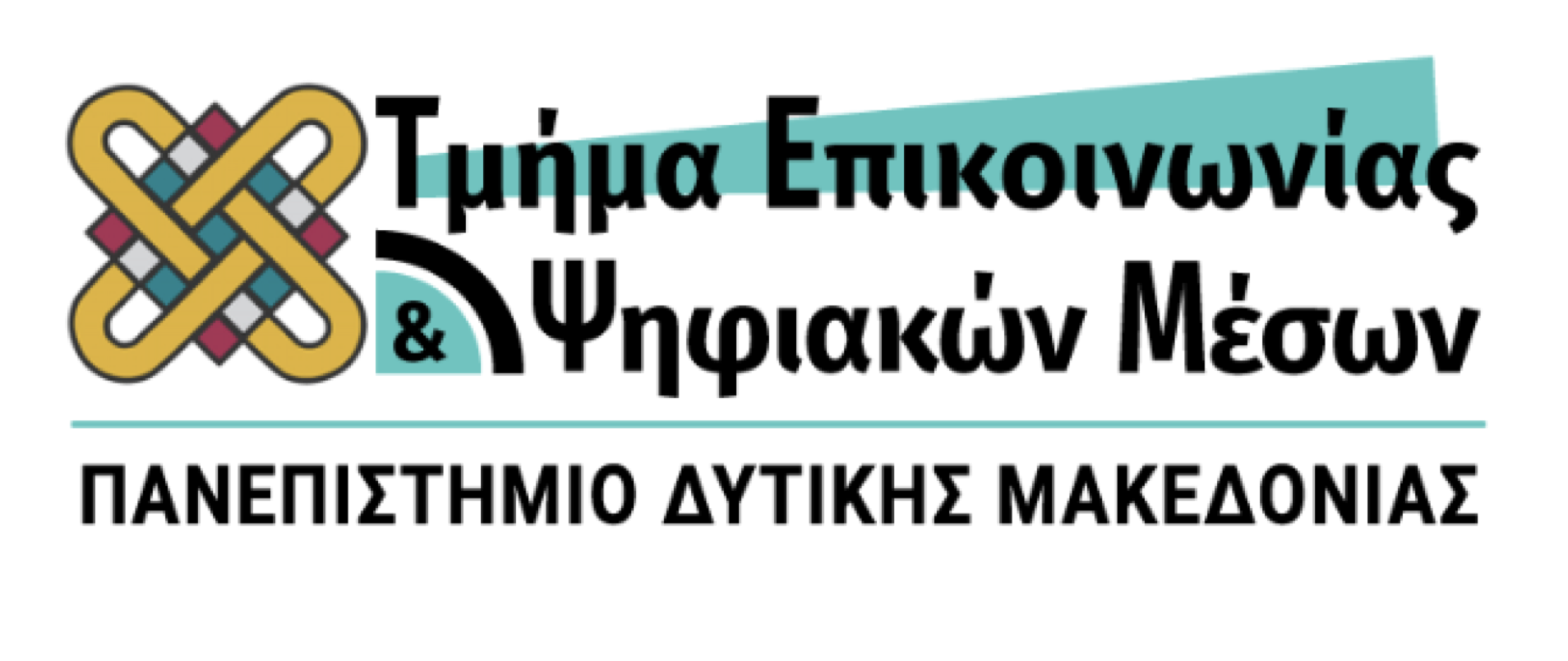 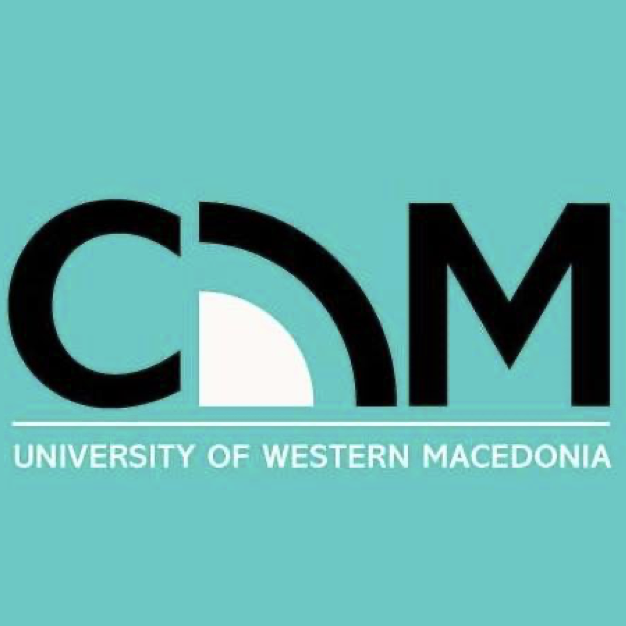 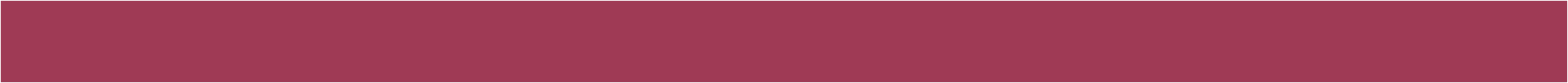 ΑΞΙΟΛΟΓΙΚΗ ΣΤΑΣΗ
Διατυπώνει θετική ή αρνητική αξιολόγηση για τα λεγόμενα ή τις πράξεις του πρώτου συνομιλητή

Αυτομάτως καταλαμβάνει τη θέση αυτού που έχει τη δυνατότητα και τα στοιχεία για να κρίνει τον δεύτερο συνομιλητή

Σχέση ανισότιμη και δημιουργία ή ενδυνάμωση σχέσης εξάρτησης
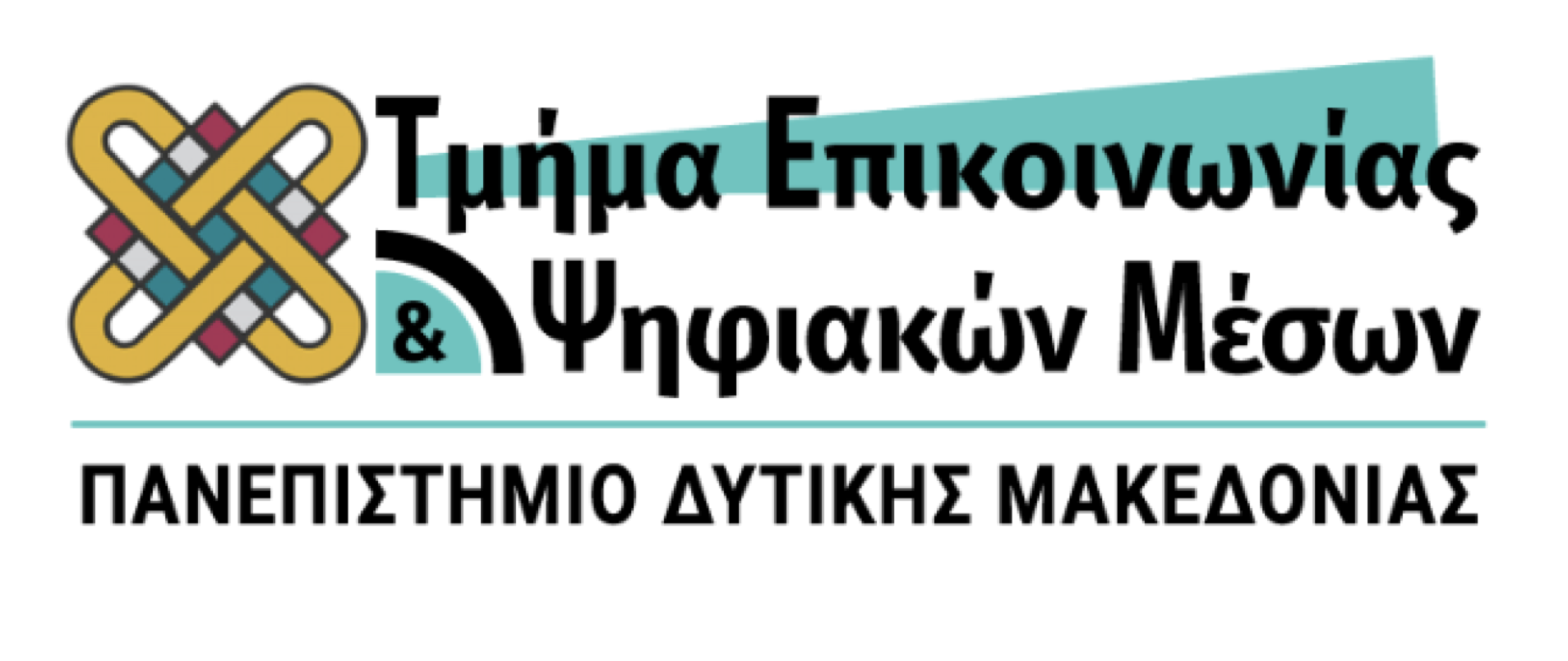 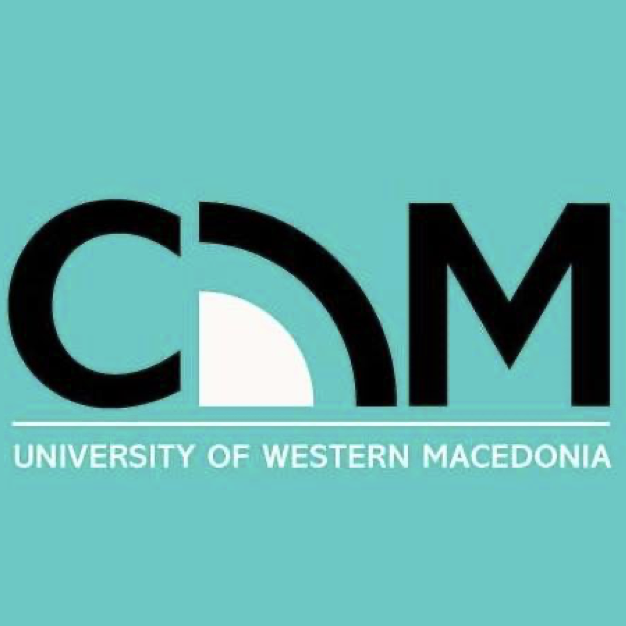 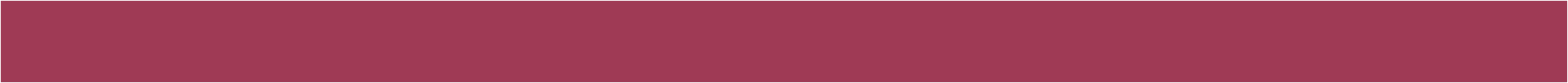 Ενδεχόμενη αποδοκιμασία του Β για τα λεγόμενά του θα τον αποθαρρύνει να συνεχίσει να εκφράζεται – Αρνητικό σχεσιακό κλίμα

Ενδεχόμενη επιβράβευση του Β, ενέχει πιθανή  «θετική στρέβλωση» των λεγομένων του για να συνεχίσει να επιβραβέυεται 

Η επικοινωνία κινδυνεύει να χάσει την αυθεντικότητά της καθώς ο Β θα προσπαθεί να γίνεται ευχάριστος – Στο μέλλον θα δυσκολευτεί να δεχθεί κριτική
ΑΞΙΟΛΟΓΙΚΗ ΣΤΑΣΗ
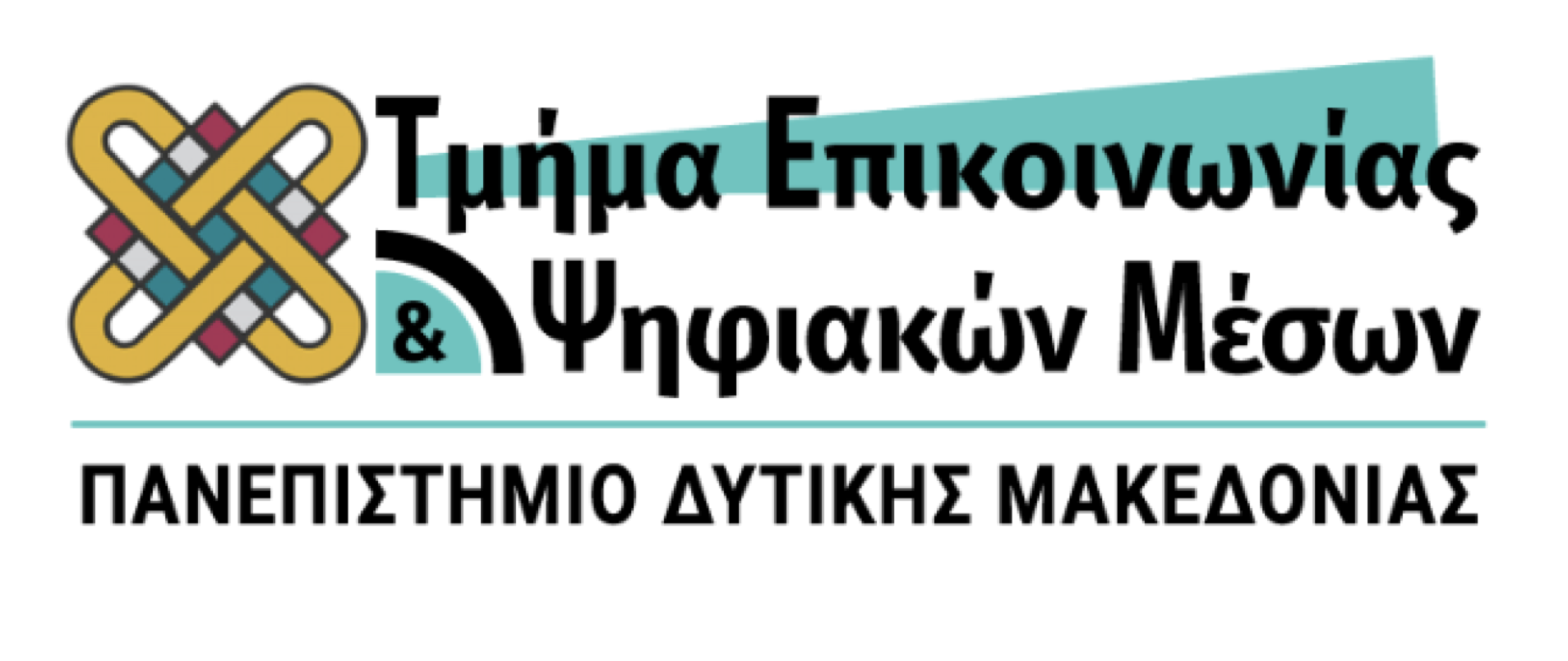 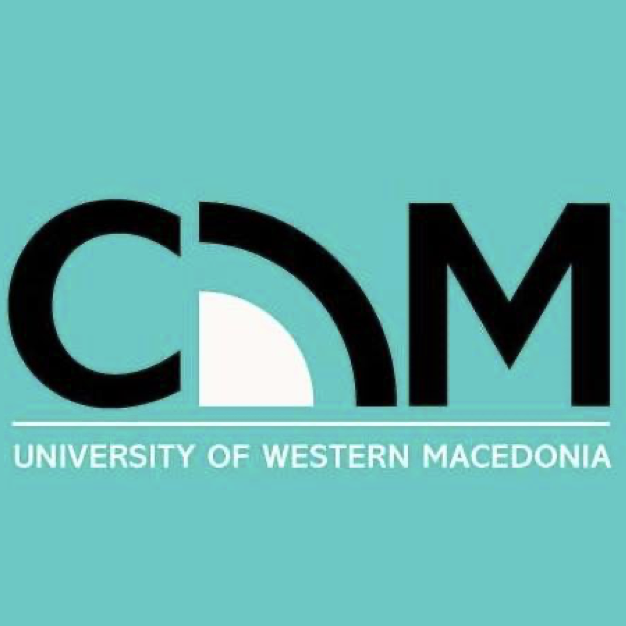 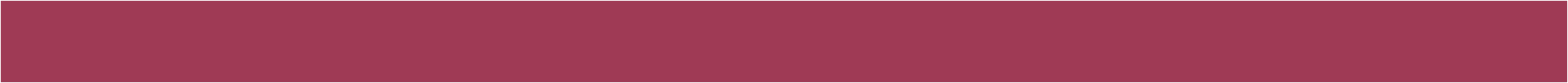 ΣΥΜΒΟΥΛΕΥΤΙΚΗ ΣΤΑΣΗ
Προτείνει λύσεις, κάνει υποδείξεις ή δίνει συμβουλές στον συνομιλητή του

Ανισότιμη σχέση - Ο συνομιλητής θεωρείται ανίκανος να σκεφθεί τα προβλήματά του και τρόπους για να τα αντιμετωπίσει

Κίνδυνος η έκφραση του συνομιλητή να παραμείνει επιφανειακή καθώς η συζήτηση επικεντρώνεται στις λύσεις και όχι στο ίδιο το πρόβλημα
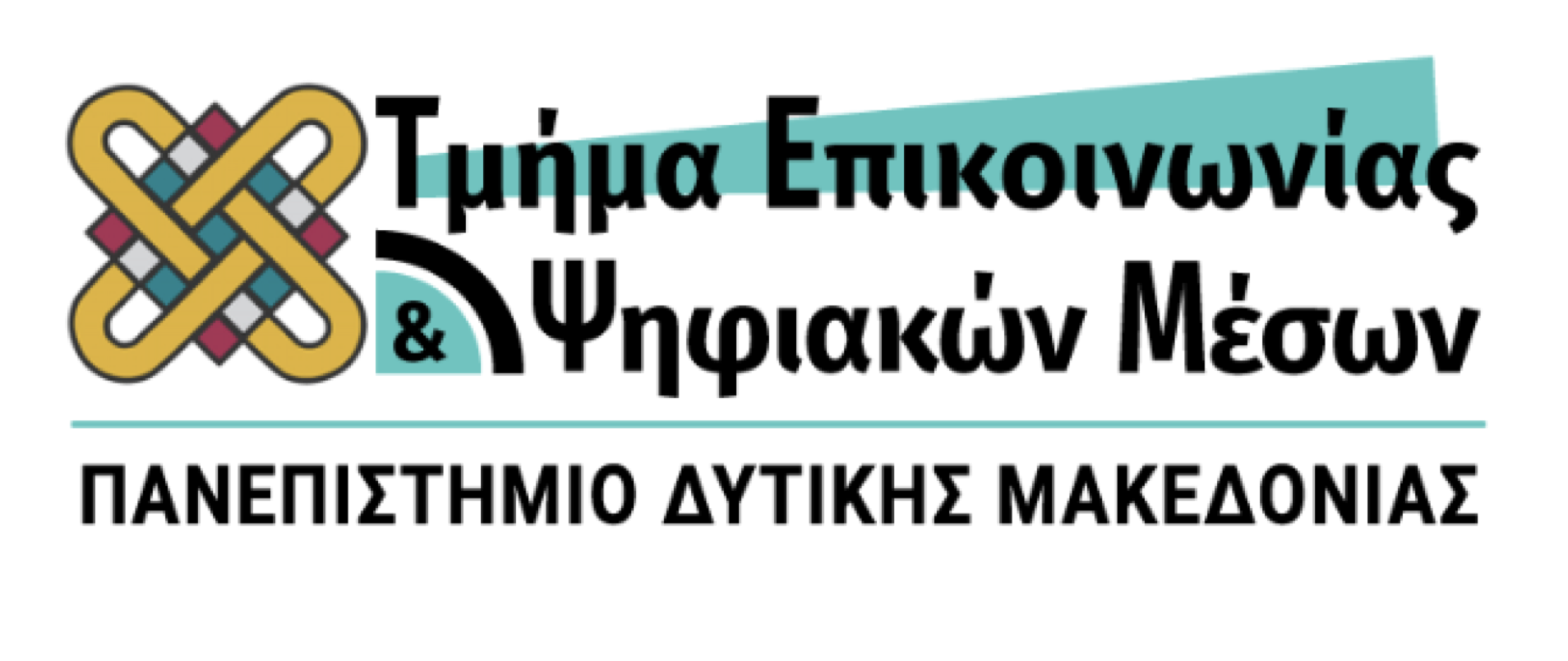 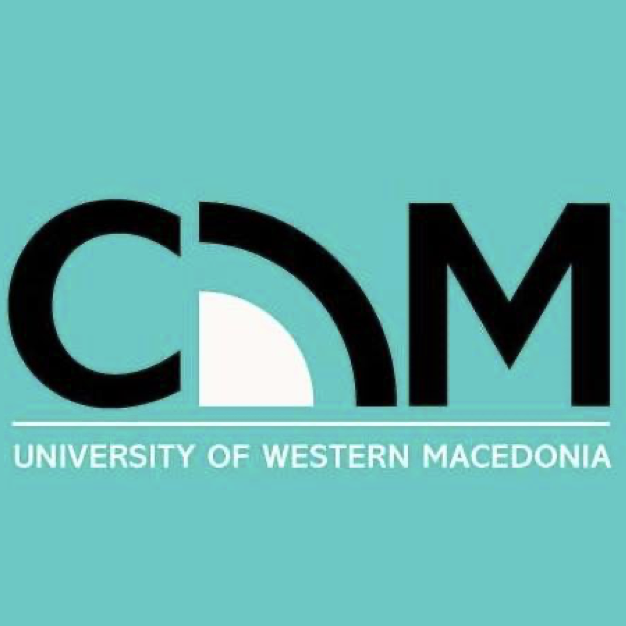 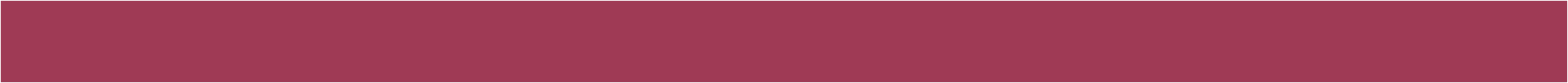 «Μην κάνεις έτσι, θα τα βγάλεις πέρα…»

Τάση να μην λαμβάνονται υπόψη τα αισθήματα και τα βιώματα του συνομιλητή

Κίνδυνος εμπλοκής σε μία επικοινωνία με έντονα στοιχεία εξάρτησης και επιθετικότητας
ΣΥΜΒΟΥΛΕΥΤΙΚΗ ΣΤΑΣΗ
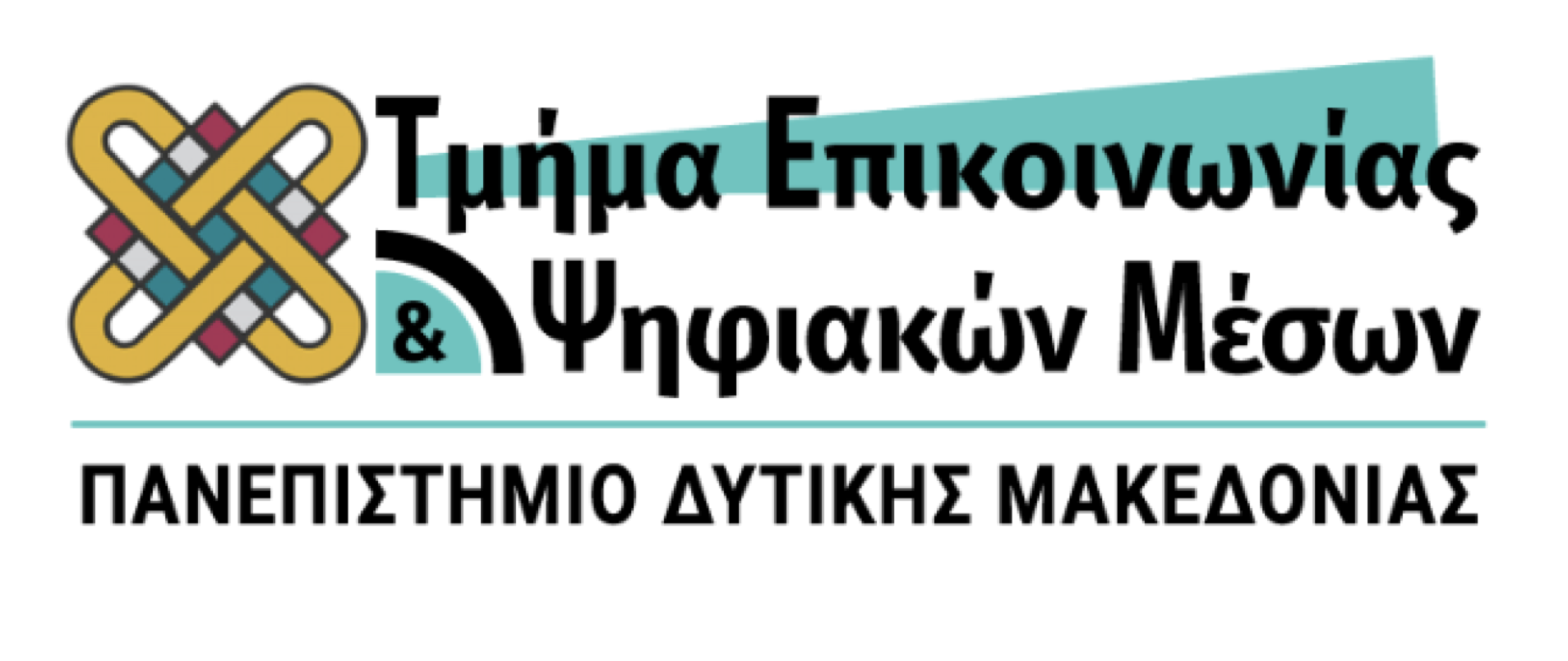 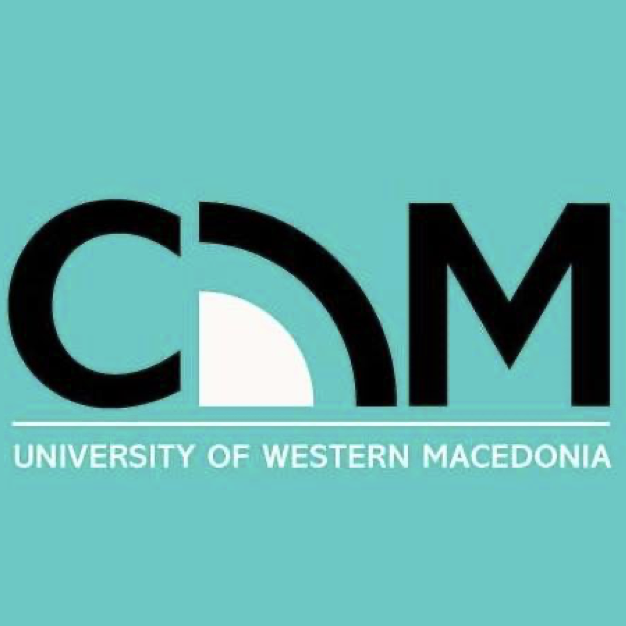 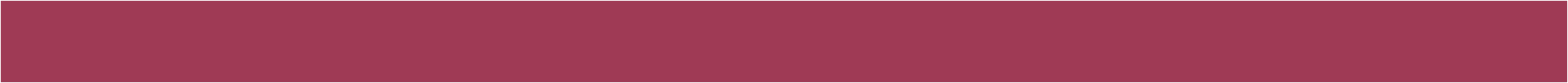 ΕΞΕΤΑΣΤΙΚΗ ΣΤΑΣΗ
Θέτει ερωτήσεις στον συνομιλητή του

Η θέση αυτού που ρωτά δεν είναι ουδέτερη

Δίνει τον τόνο στη συζήτηση – Αποκτά και ενδυναμώνει την ισχύ επί του συνομιλητή

Στην ακραία μορφή της, παραπέμπει σε κατάσταση ανάκρισης

Ανισότιμη σχέση – Σχέση εξάρτησης
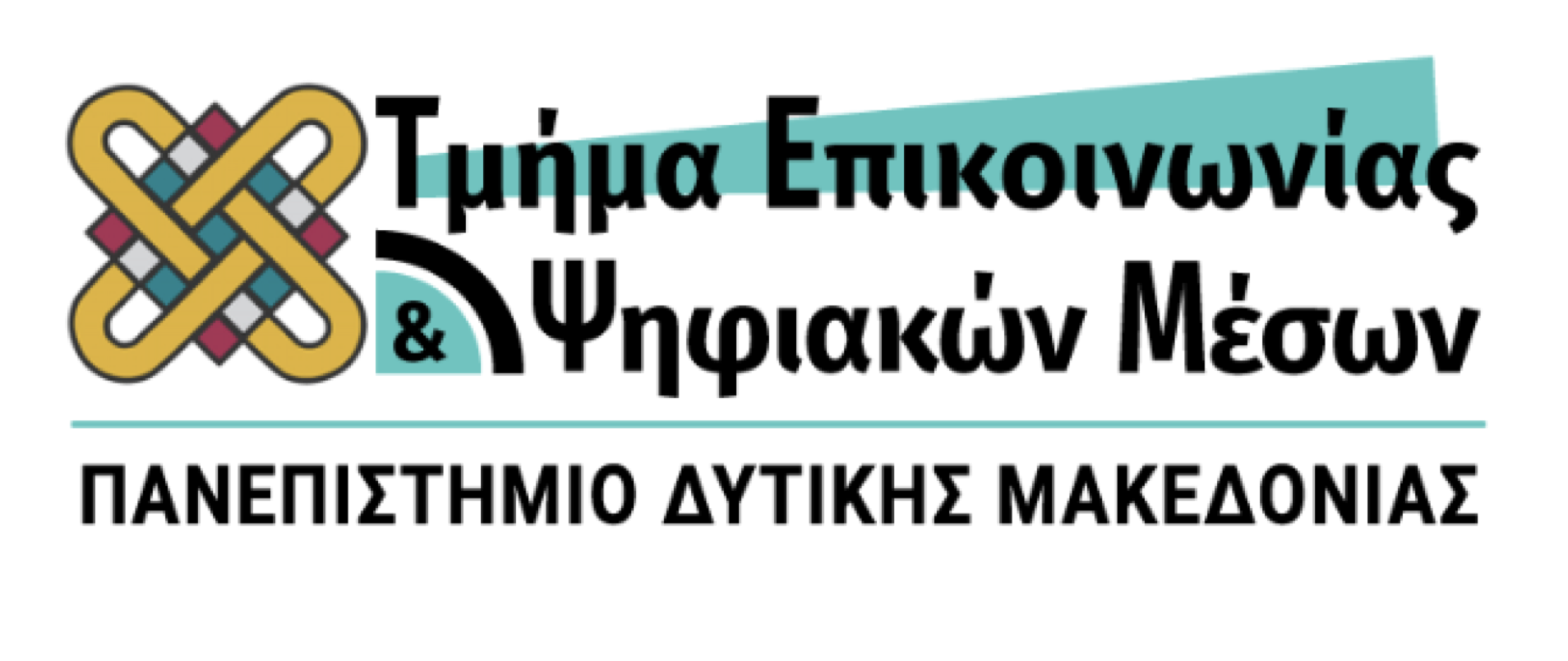 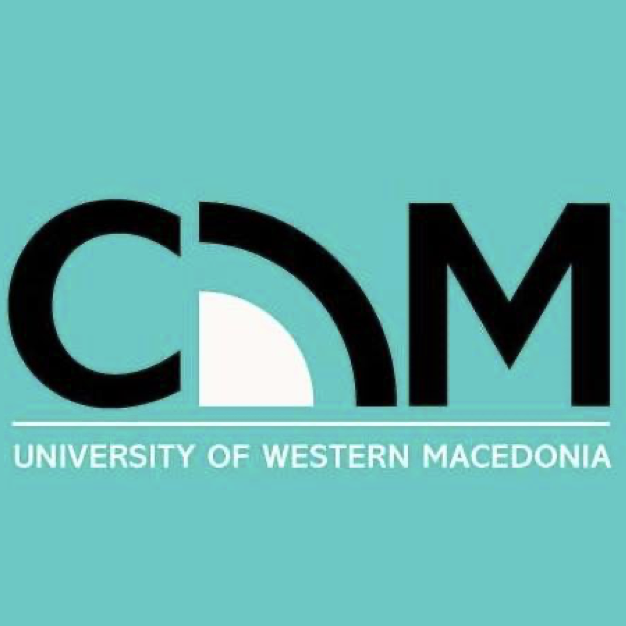 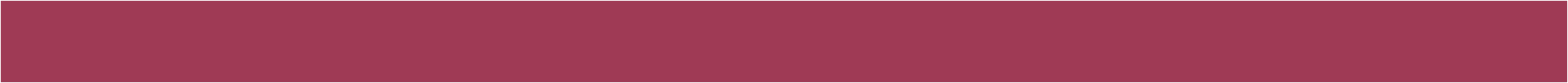 Απαντώντας στις πρώτες ερωτήσεις, ο συνομιλητής δεν έχει τίποτα να περιμένει παρά την επόμενη ερώτηση 

Σταματά να αναζητά μέσα του τι και πως θα το εκφράσει - Το έργο το έχει αναλάβει ο συνομιλητής

Οι ερωτήσεις πιθανό ισχυρότατο όπλο καθοδήγησης απαντήσεων και χειραγώγησης του συνομιλητή – Πιθανώς σκόπιμες και ενσυνείδητες
ΕΞΕΤΑΣΤΙΚΗ ΣΤΑΣΗ
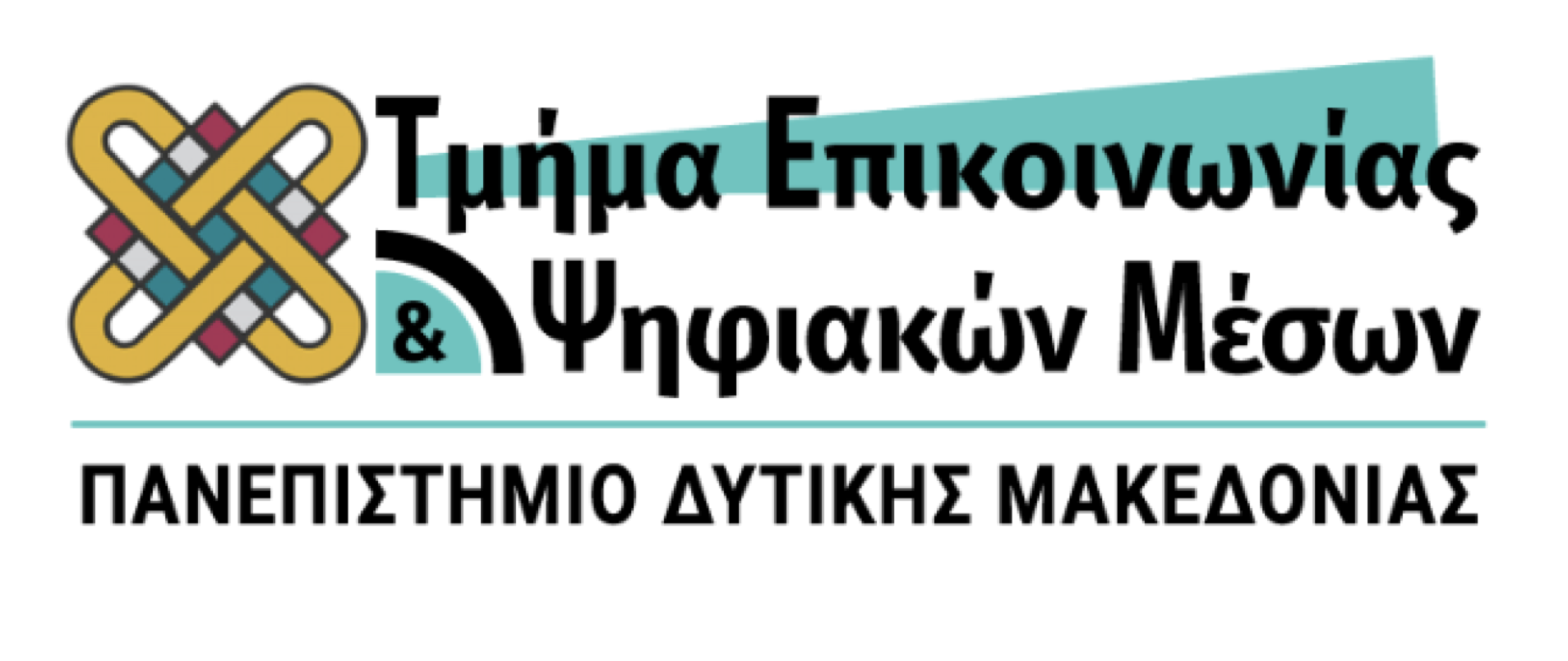 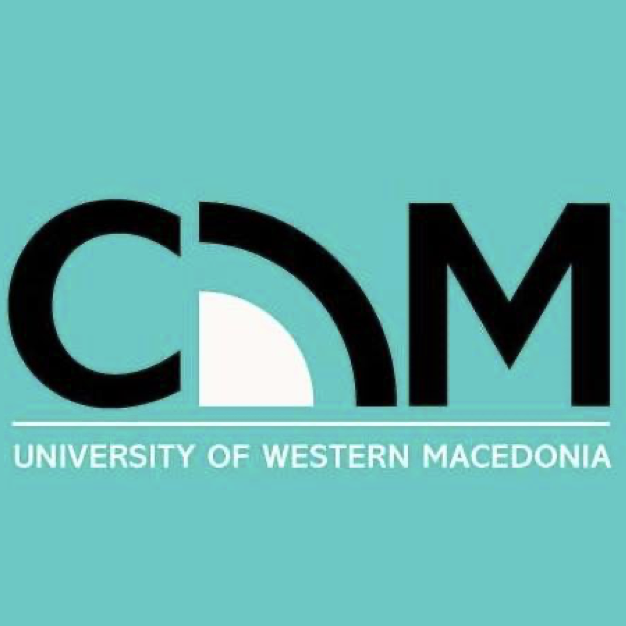 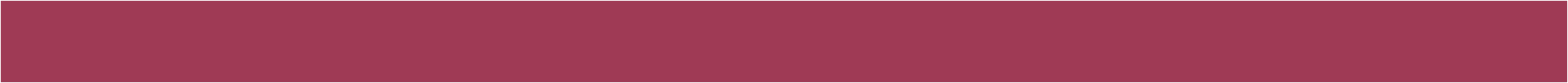 ΕΞΕΤΑΣΤΙΚΗ ΣΤΑΣΗ
Κάθε ερώτηση αποτελεί επιλογή από πολλές άλλες ερωτήσεις. Ο λόγος αυτού που απαντά οδηγείται στην κατεύθυνση του προσώπου που ρωτά. Προβάλλεται η δική του κοσμοθεωρία.

Κάθε ερώτηση, ανάλογα με τον τρόπο που διατυπώνεται, ενεργοποιεί διαφορετικές συναισθηματικές ή/και ιδεολογικές αντιδράσεις

Υπάρχει συνοχή στις απαντήσεις. Απαντά ανάλογα με τις προηγούμενες απαντήσεις

Ανοιχτές ερωτήσεις - Ελευθερία
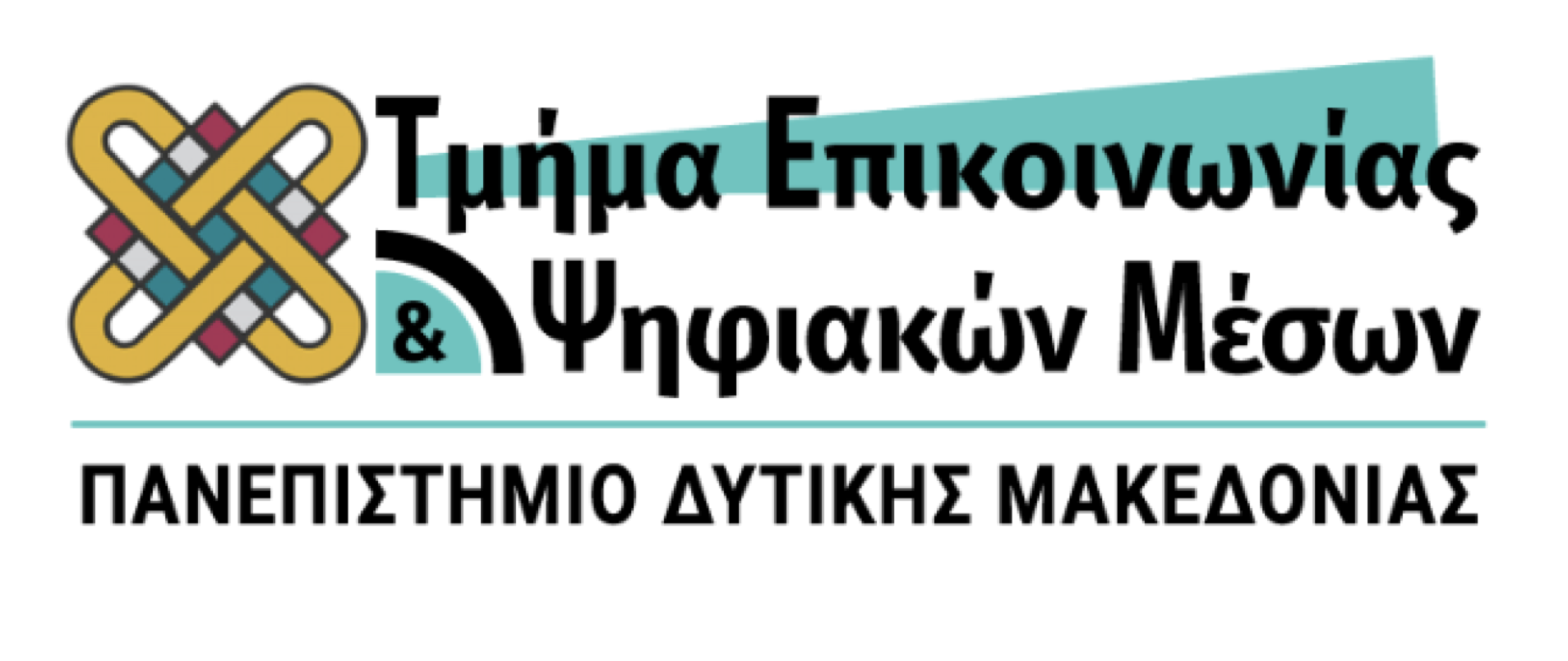 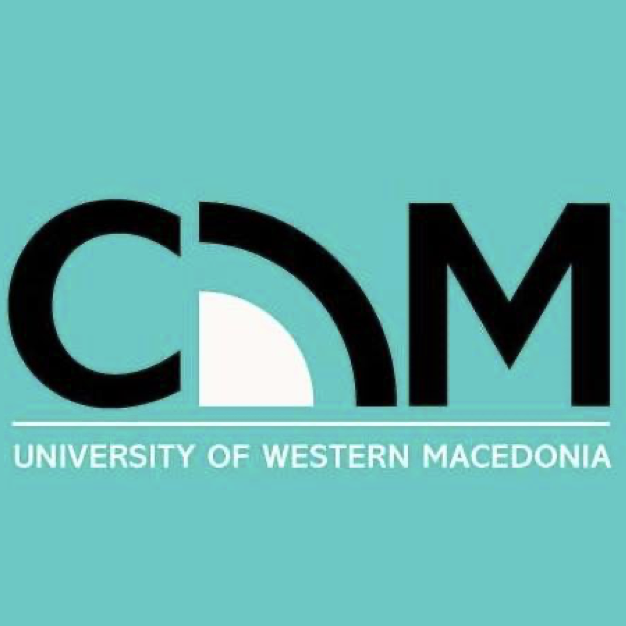 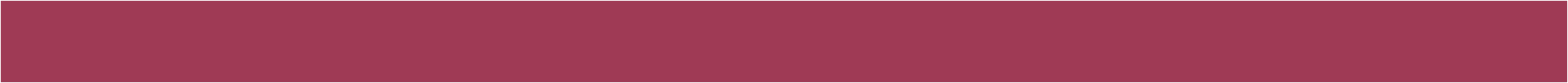 Συνίσταται στο αληθινό ενδιαφέρον προς τα λεγόμενα και τις εμπειρίες του συνομιλητή

Φαίνεται ο κόσμος όπως τον βλέπει ο συνομιλητής

Εκδηλώνεται με την αναδιατύπωση των λεγομένων του

Ο πρώτος συνομιλητής ελέγχει αν κατάλαβε σωστά και ο δεύτερος ότι γίνεται κατανοητός
ΚΑΤΑΝΟΗΤΙΚΗ ΣΤΑΣΗ
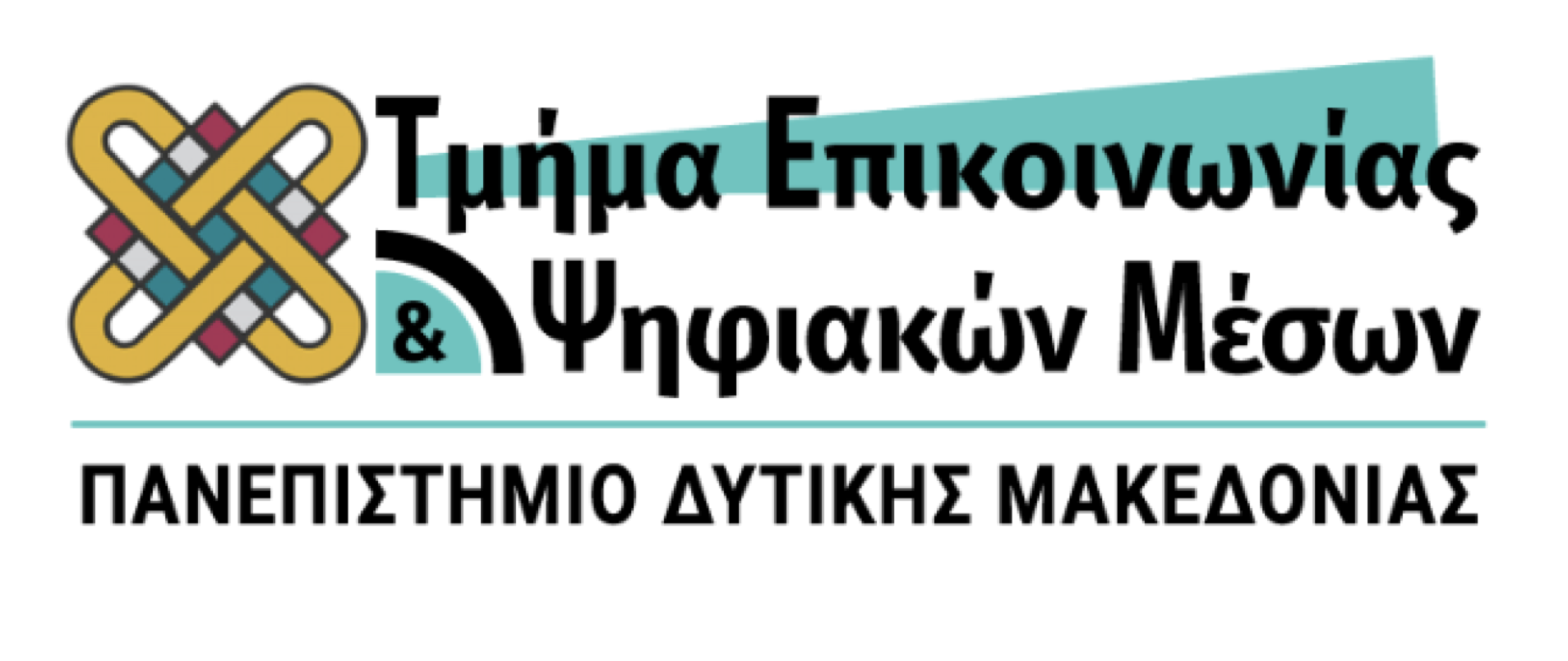 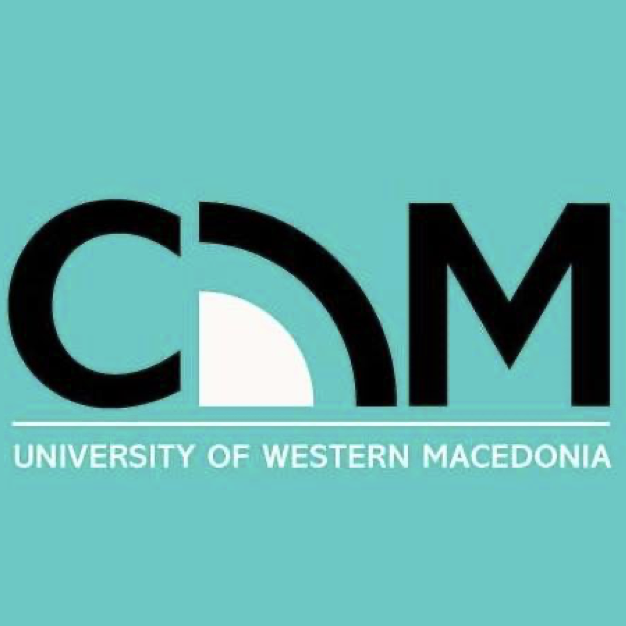 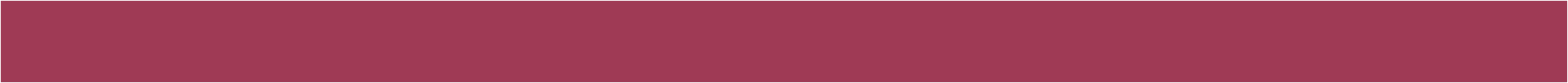 ΚΑΤΑΝΟΗΤΙΚΗ ΣΤΑΣΗ
Δημιουργία θετικού κλίματος που επιτρέπει στον συνομιλητή να εκφραστεί περαιτέρω 

Επειδή αισθάνεται ότι τον ακούνε πραγματικά, εκφράζεται το κατά το δυνατόν αυθεντικότερα

Αντιστοιχεί στον κλασικό θεωρητικό και μεθοδολογικό ψυχοκοινωνιολογικό προσανατολισμό της μη-κατευθυντικότητας
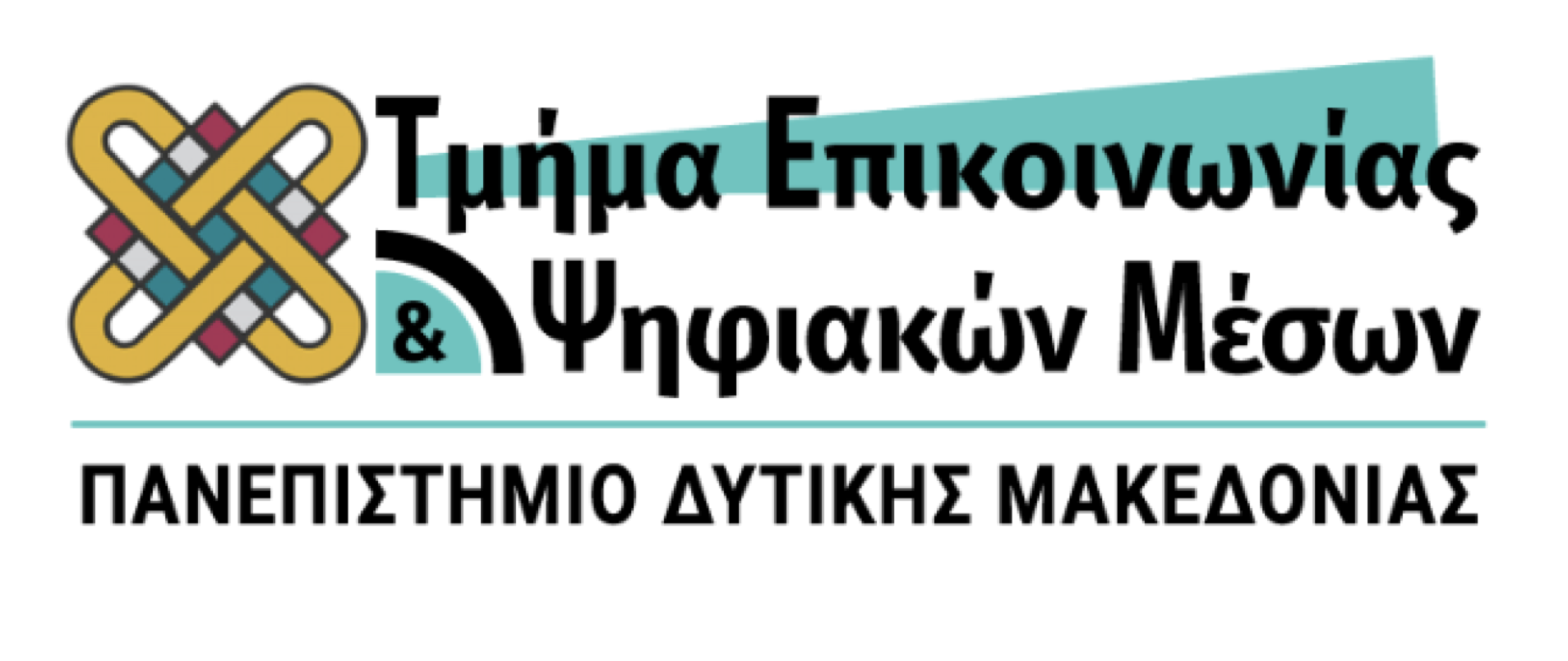 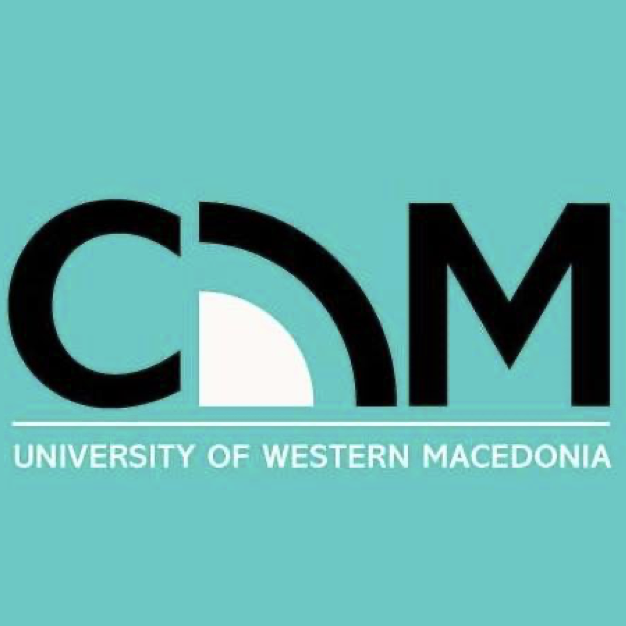 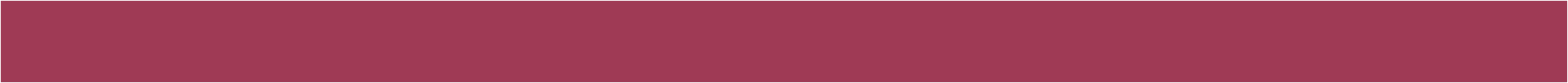 Η ΜΗ-ΚΑΤΕΥΘΥΝΤΙΚΟΤΗΤΑ
Στόχος η δημιουργία ενός σχεσιακού κλίματος για να μπορέσει να εκφραστεί ο άνθρωπος. Βασικές συνιστώσες:

Αυτοπραγμάτωση

Ενσυναίσθηση

Γνησιότητα

Αποδοχή

Αμεσότητα της εμπειρίας
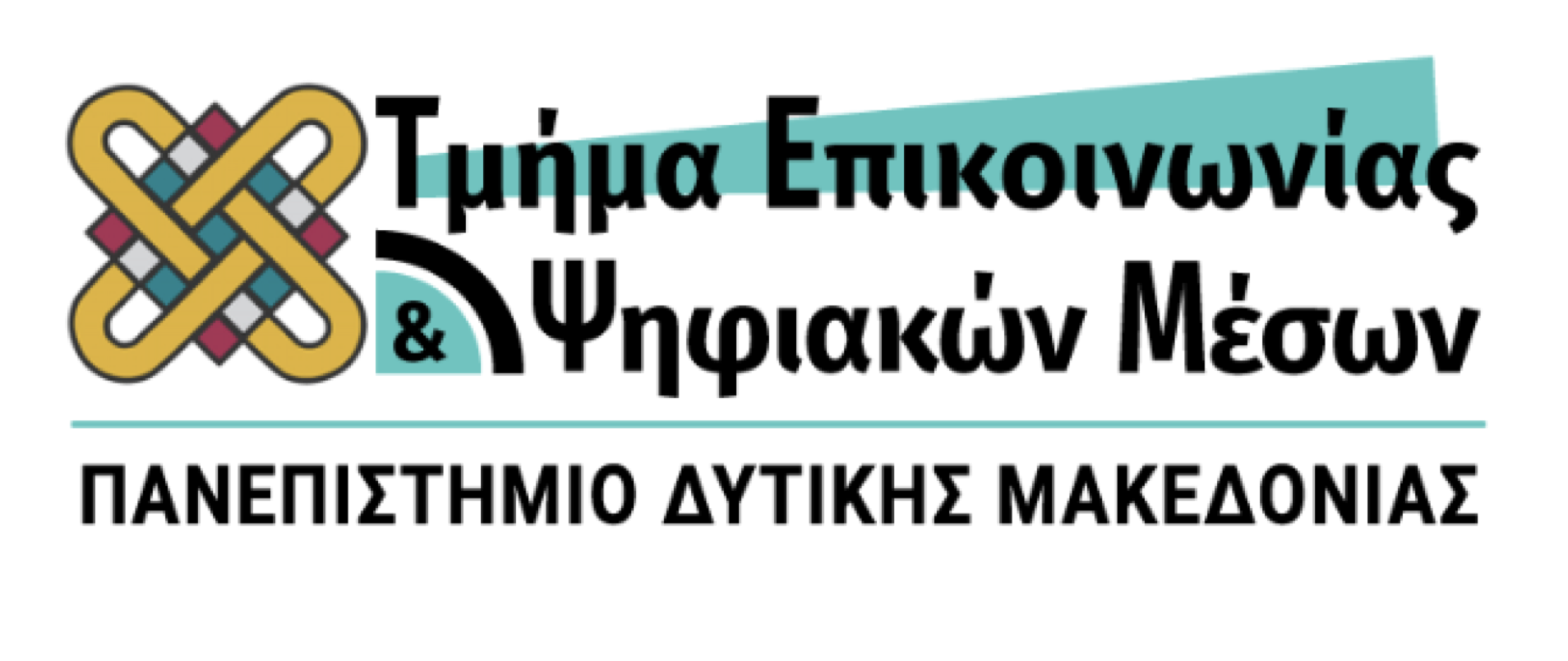 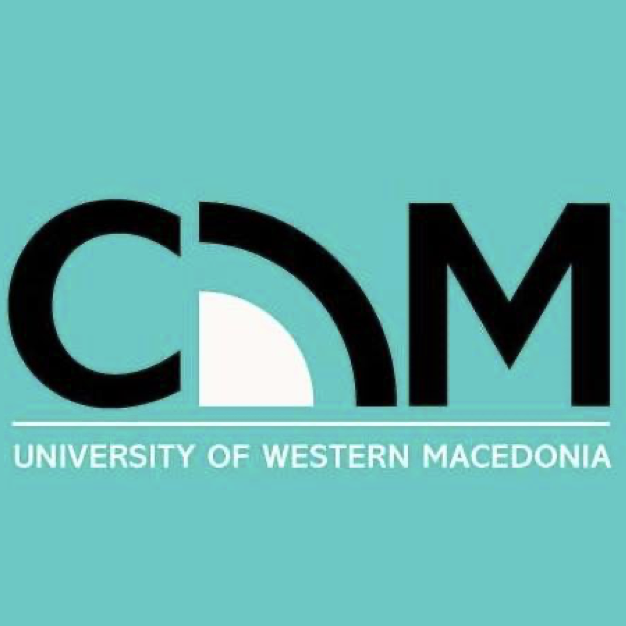 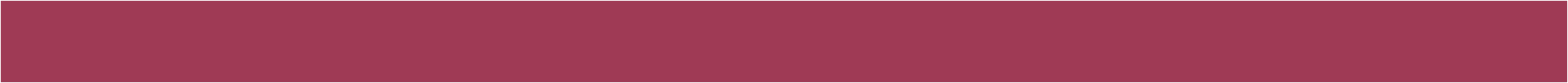 Ο άνθρωπος τείνει αυθορμήτως στην ανάπτυξη, την ωρίμανση, την υγεία, την προσαρμογή και τον εμπλουτισμό

Αυτή η τάση λειτουργεί ως ρυθμιστής των εμπειριών του

Αξιολογεί την θετικότητα ή την αρνητικότητά τους με κριτήριο κατά πόσο διευκολύνουν ή όχι την ανάπτυξή του
ΑΥΤΟΠΡΑΓΜΑΤΩΣΗ
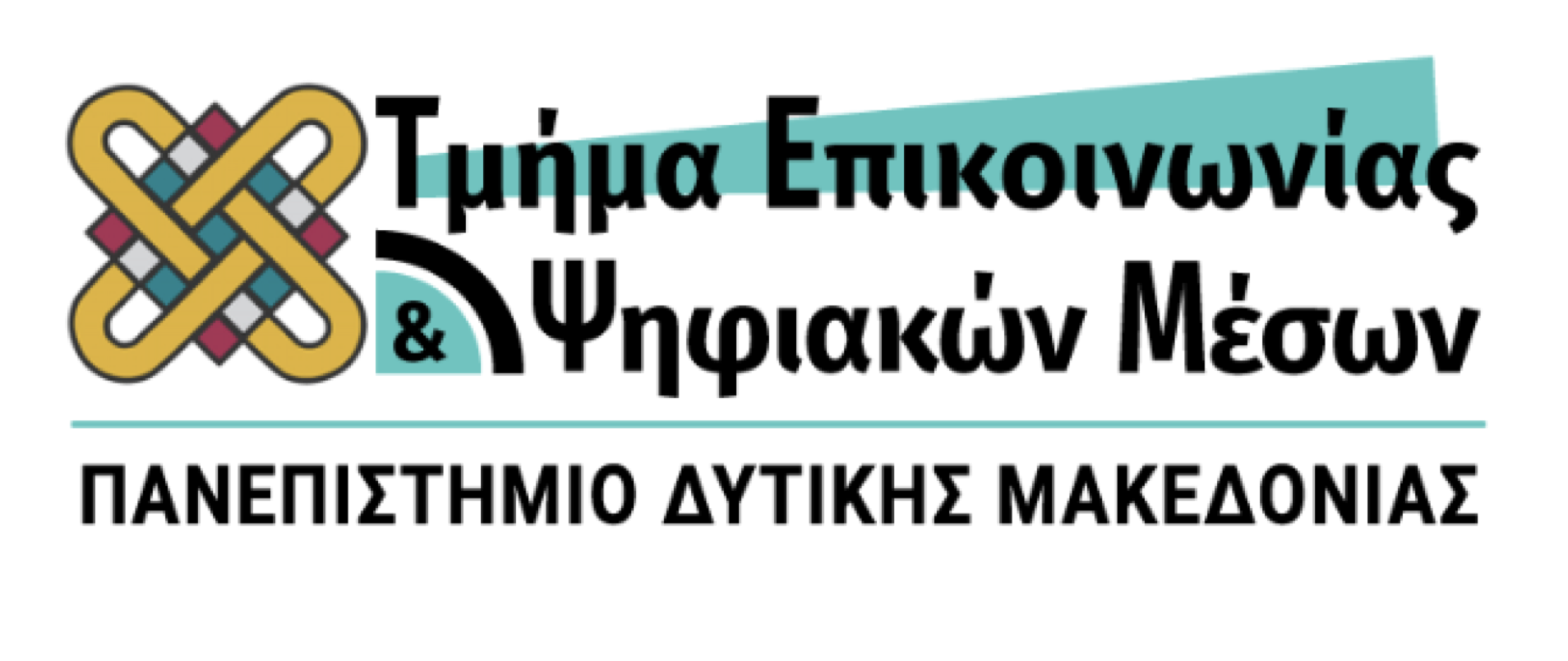 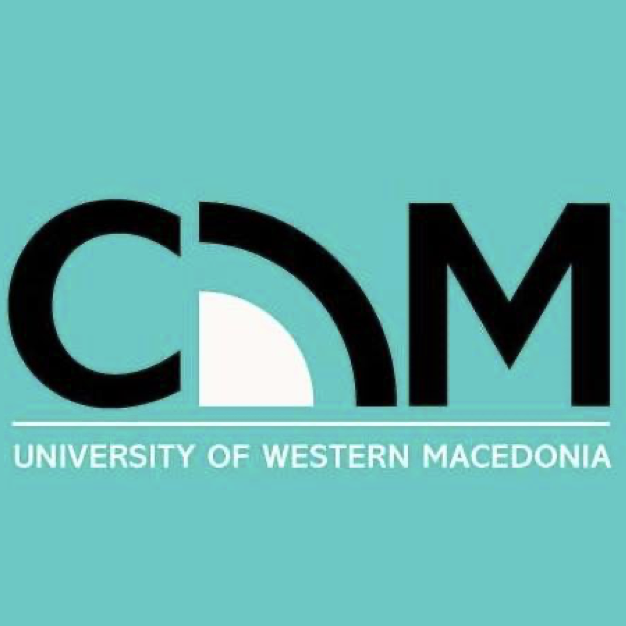 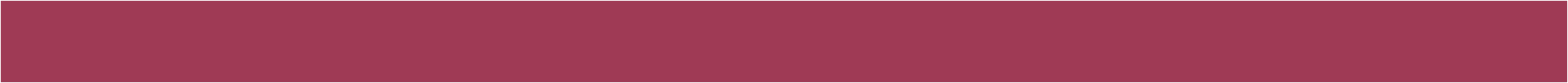 ΕΝΣΥΝΑΙΣΘΗΣΗ
Ακριβής αντίληψη των αισθημάτων και των βιωμάτων του συνομιλητή και της σημασίας που έχουν για τον ίδιο

Απαραίτητη για κάθε ουσιαστική σχέση

Ο συνομιλητής συλλαμβάνει τις συγκινήσεις και αντιλαμβάνεται τις αιτίες τους όπως και το πρόσωπο που εκφράζεται
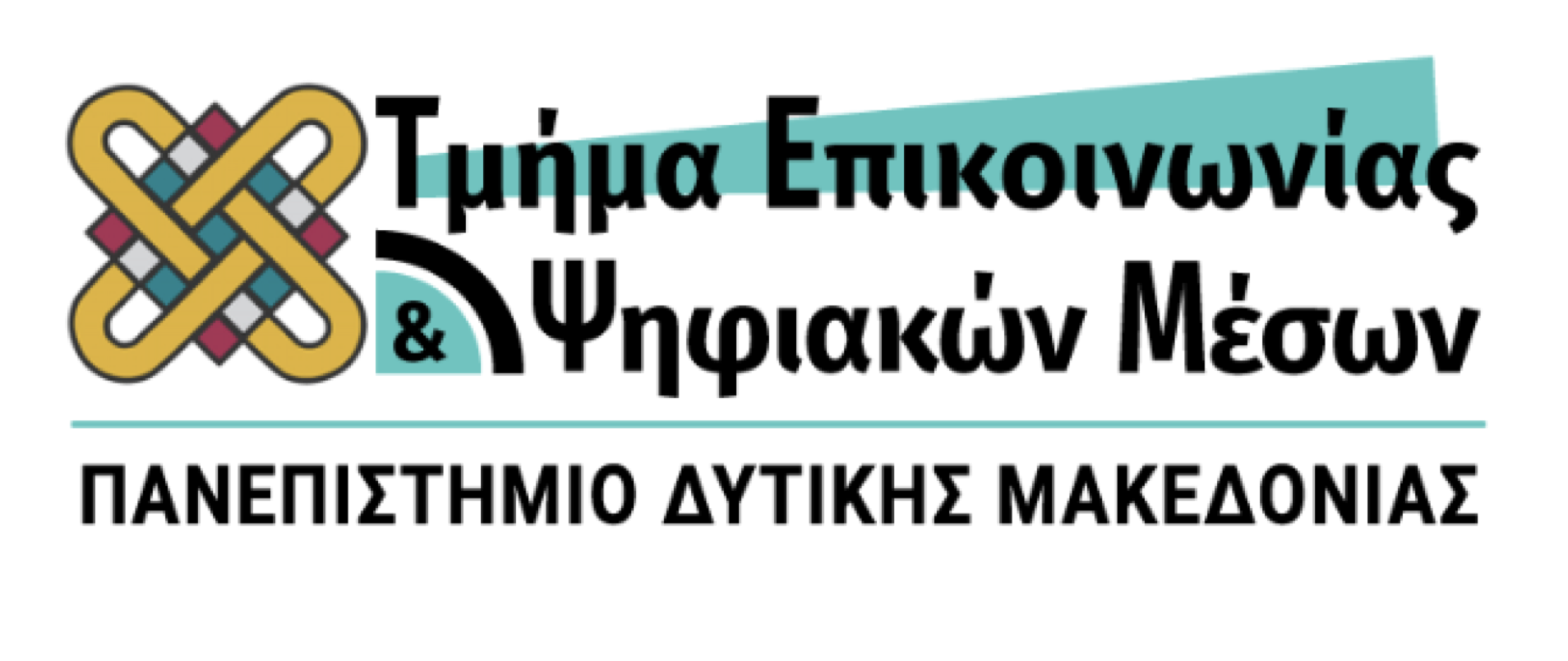 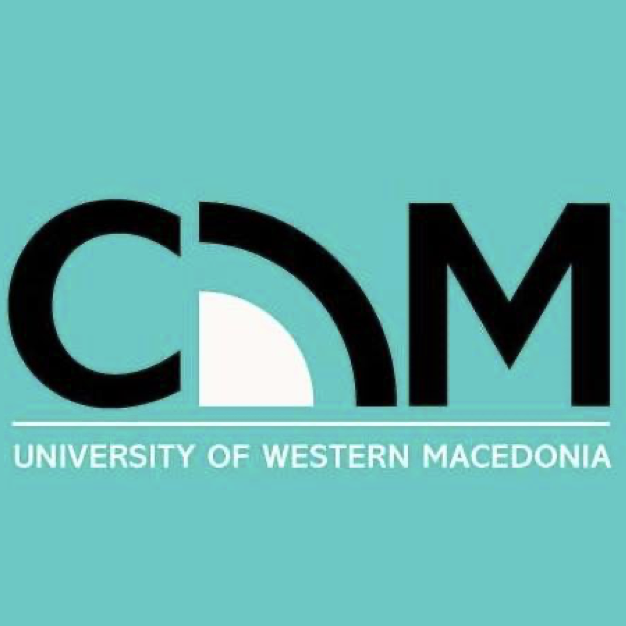 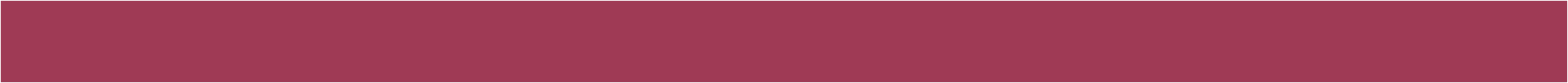 Ο συνομιλητής δεν είναι απλός ένας ρόλος ή μία πρόσοψη, αλλά ένα πρόσωπο με διαυγή συνείδηση και αποδοχή αυτού που βιώνει
ΓΝΗΣΙΟΤΗΤΑ
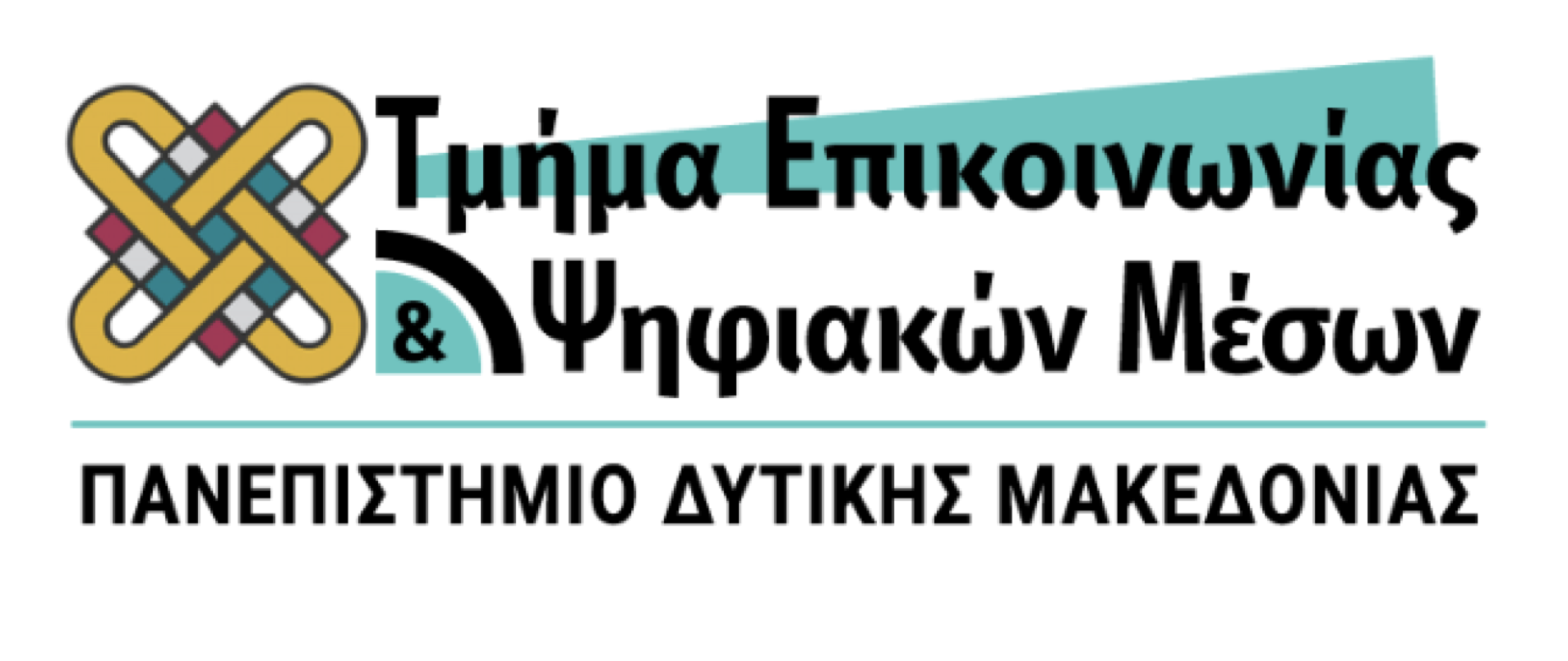 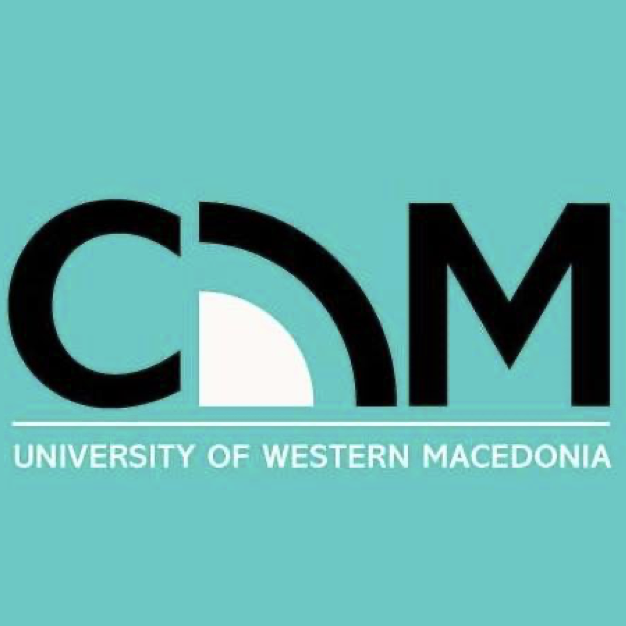 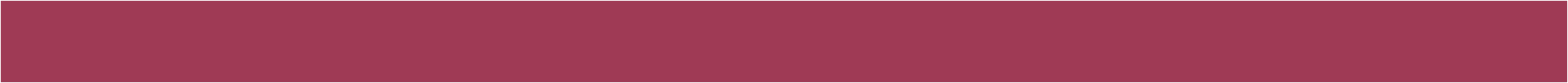 ΑΠΟΔΟΧΗ
Προϋπόθεση της ενσυναίσθησης

Ανεπιφύλακτη και θετική προσέγγιση και θεώρηση του άλλου, έτσι όπως αυτός αντιλαμβάνεται τον εαυτό του, ακόμη και αν η αντίληψη αυτή παραπέμπει σε αξίες διαφορετικές ή και αντίθετες 

Αποδοχή τόσο των αρνητικών, άσχημων και «αφύσικων» όψεων και σημασιών των περιεχομένων που εκφράζονται όσο και των θετικών και ώριμων
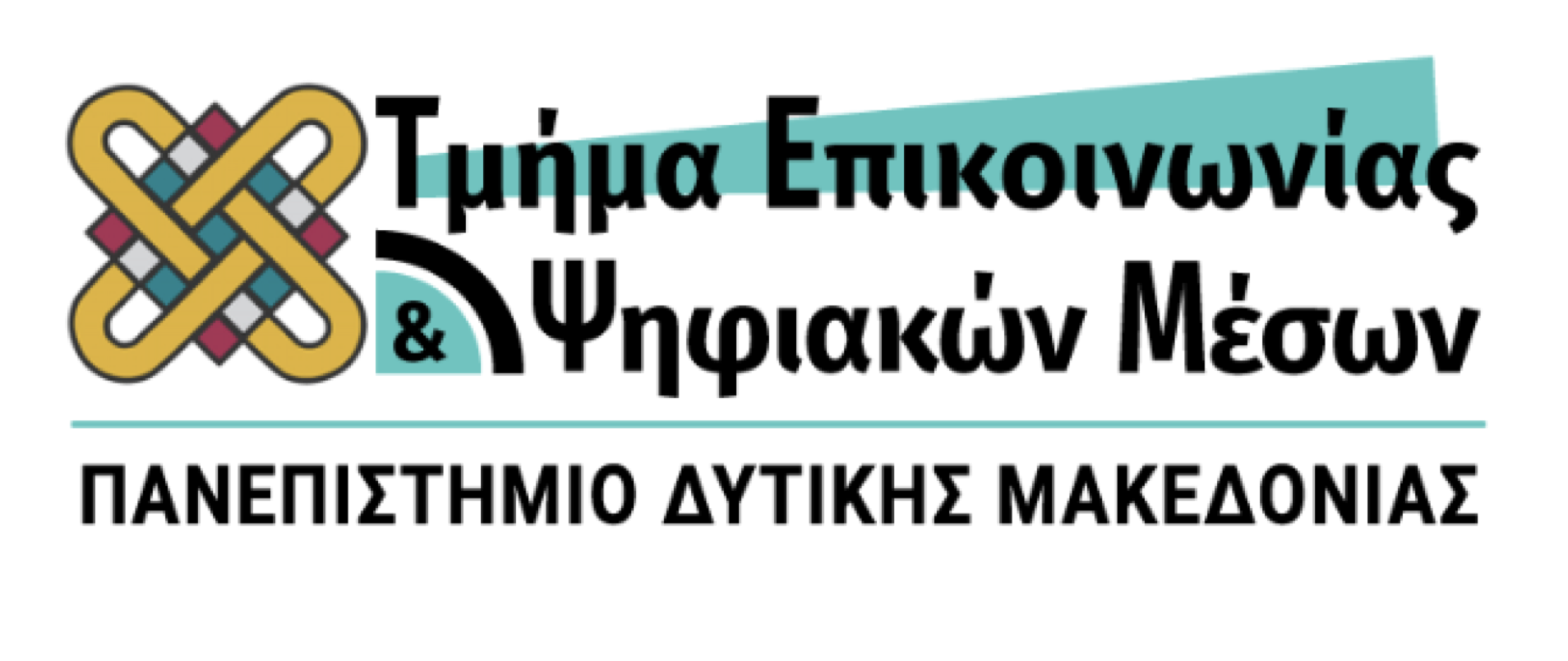 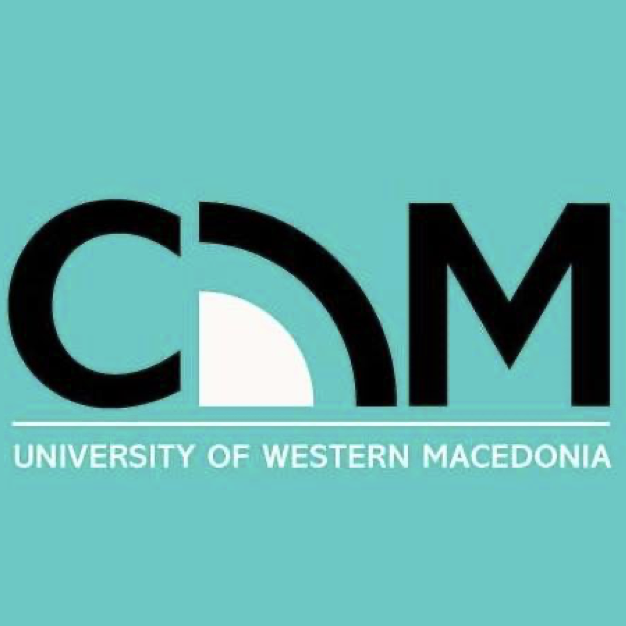 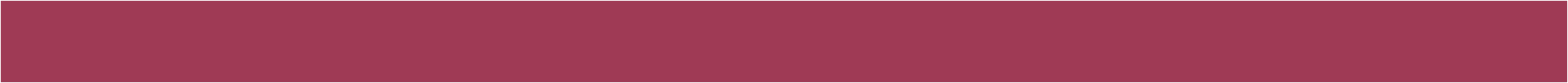 Η αληθινή βίωση των σχέσεων, αυτοπραγμάτωση

Βιώνει με διαύγεια και αμεσότητα την εμπειρία του εαυτού του και του περιβάλλοντός του

Παύει να είναι άκαμπτος και απόμακρος
ΑΜΕΣΟΤΗΤΑ ΕΜΠΕΙΡΙΑΣ
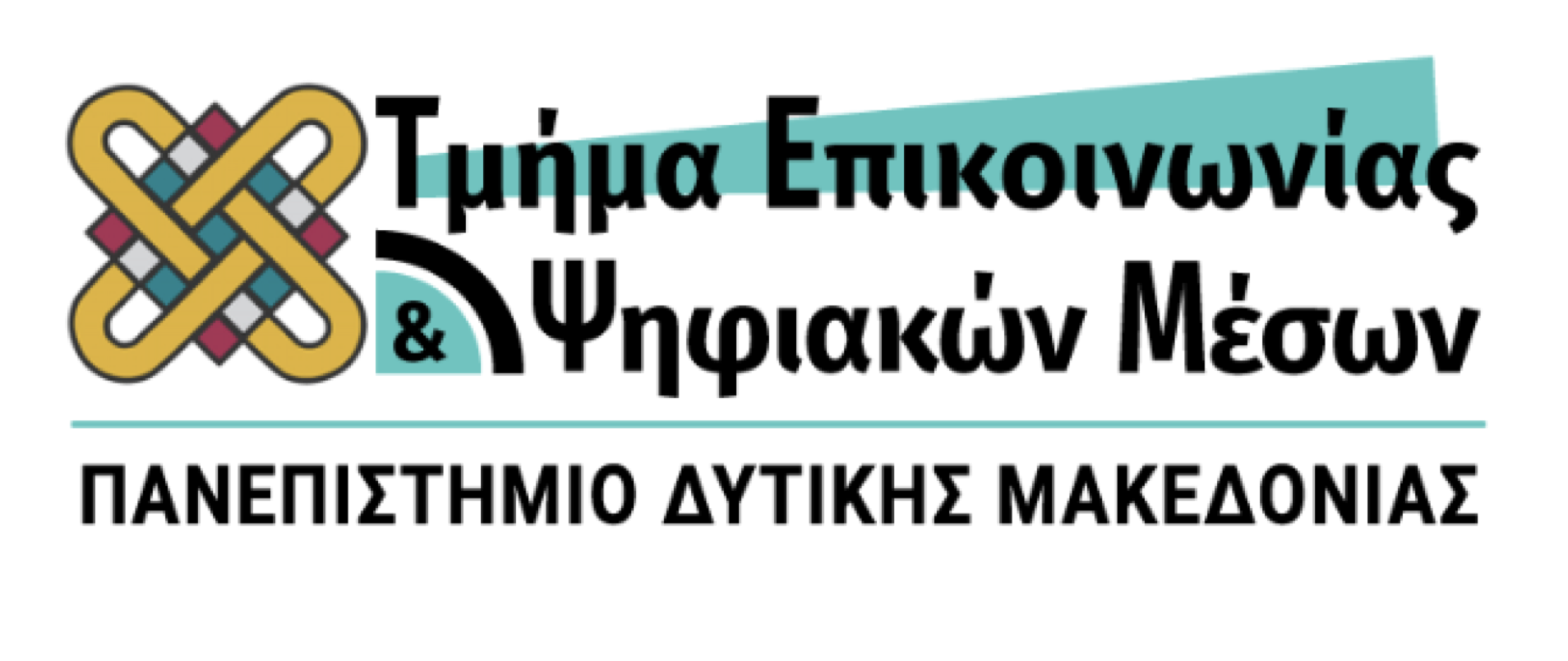 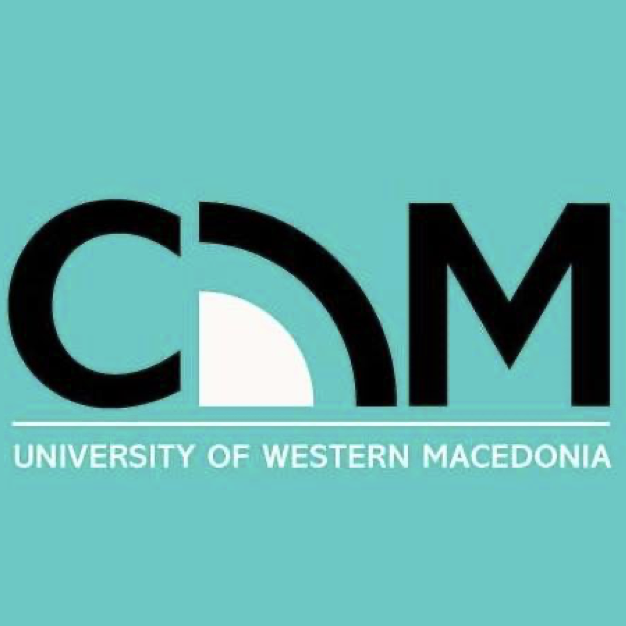 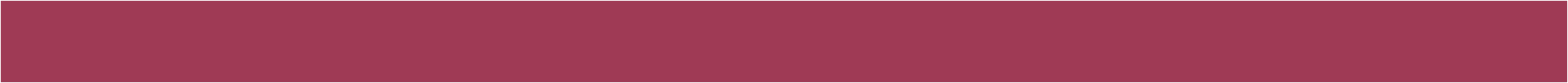 ΔΙΑΠΡΟΣΩΠΙΚΗ ΣΧΕΣΗ
&
ΕΠΙΚΟΙΝΩΝΙΑ
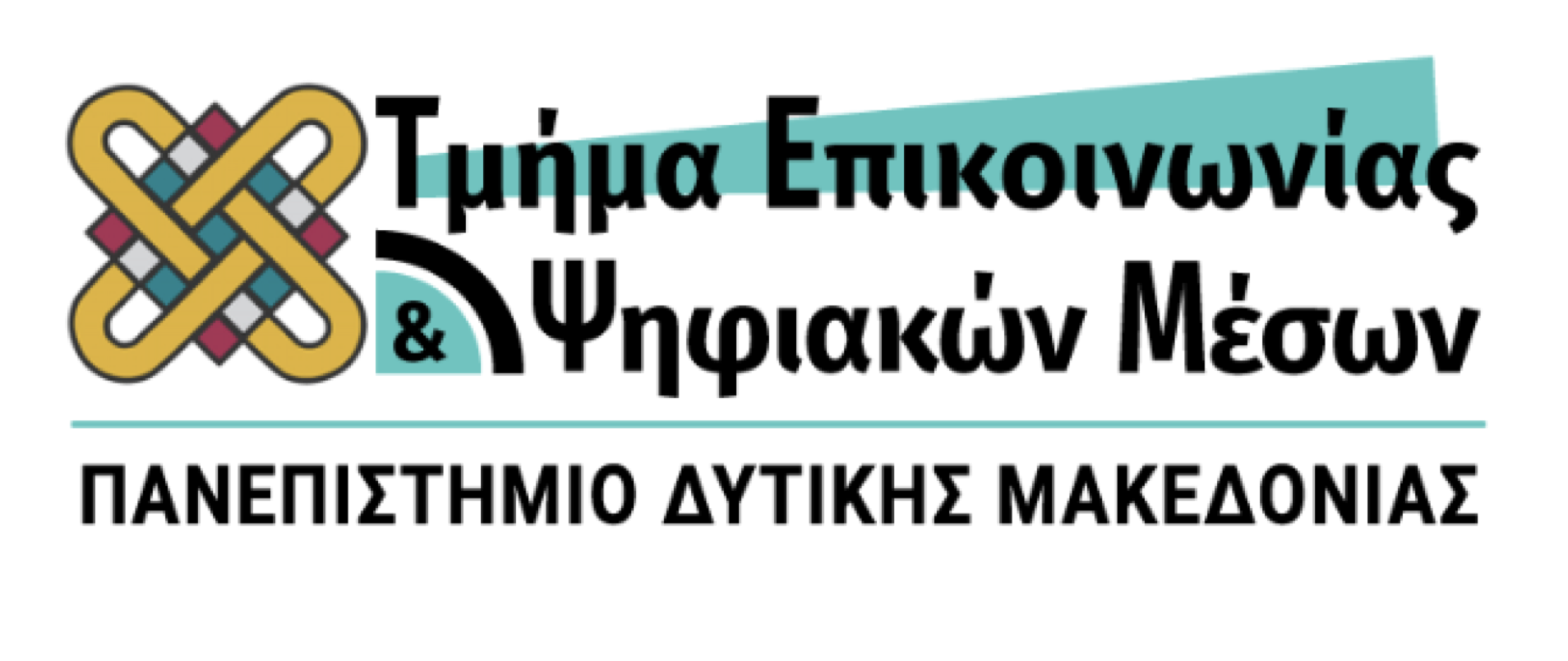 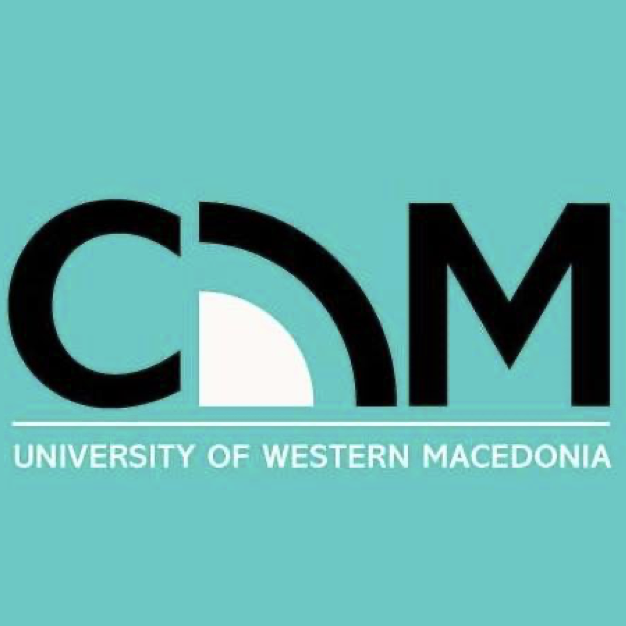 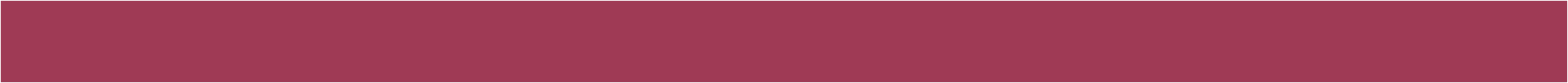 ΦΥΣΗ ΔΙΑΠΡΟΣΩΠΙΚΩΝ ΣΧΕΣΕΩΝ
Αποτελούν πρωταρχική διάσταση της ανθρώπινης ζωής

Θεμελιώδη πεδία πραγμάτωσης της ύπαρξης
& επίτευξης κάθε αισθήματος πληρότητας, ψυχικής ισορροπίας και ευεξίας

Οικογένεια
Φιλία
Έρωτας
Εργασιακές σχέσεις
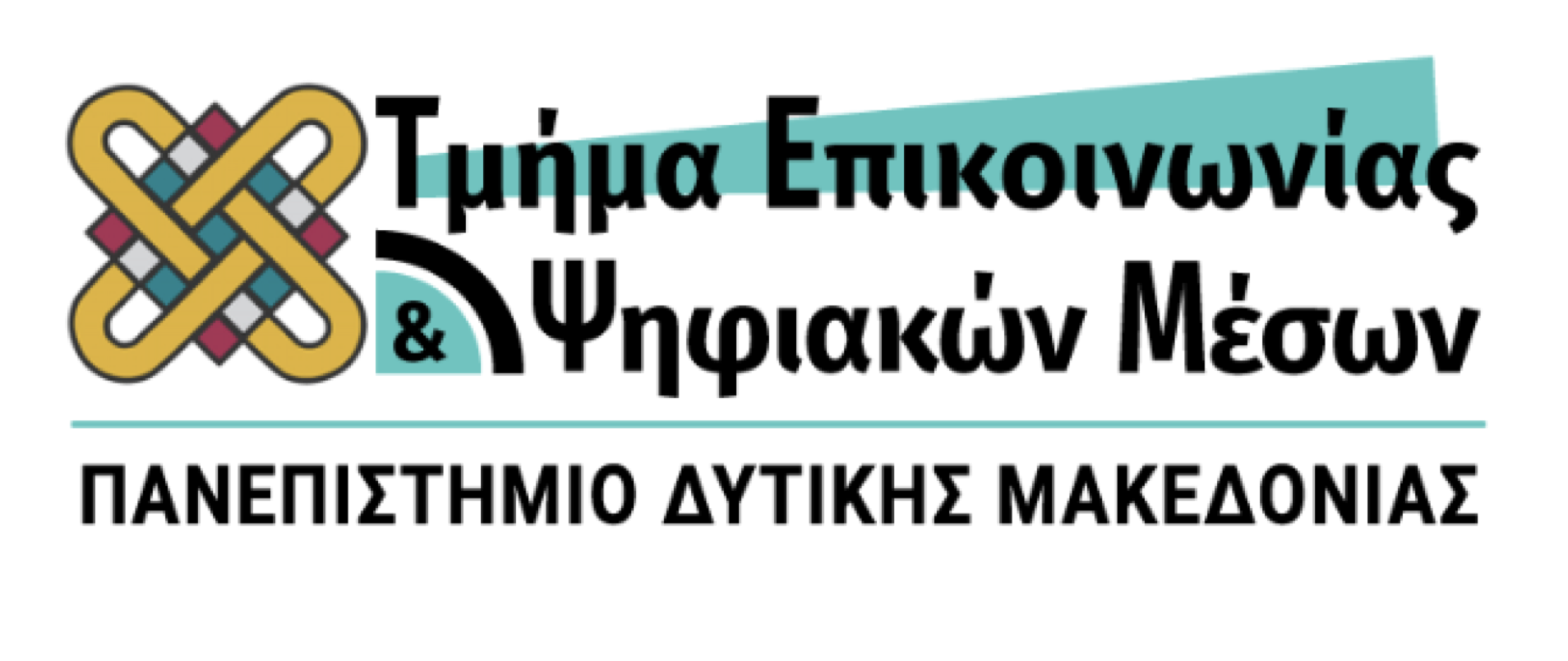 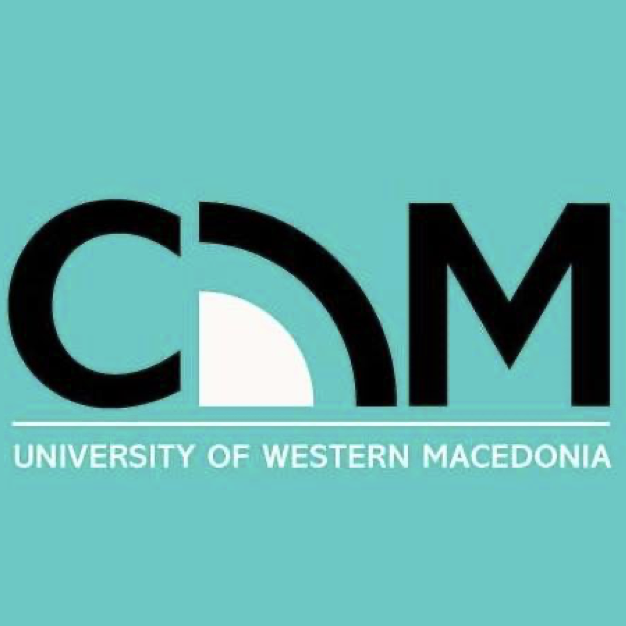 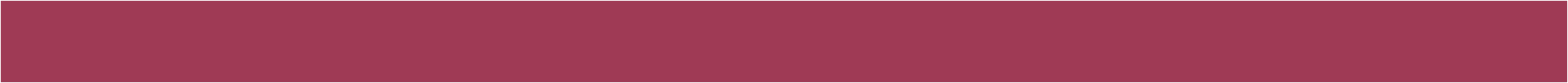 ΦΥΣΗ ΔΙΑΠΡΟΣΩΠΙΚΩΝ ΣΧΕΣΕΩΝ
Χρήσιμα εργαλεία για την περιγραφή και κατανόηση κάθε είδους σχέσης 

Ψυχολογία των διαπροσωπικών σχέσεων – επίπεδα:
Ενδοψυχικό – Προσωπικότητα εμπλεκομένων, κίνητρα, συναισθήματα, αναπαραστάσεις…

Αλληλεπιδραστικό – Σχεσιακή δομή, λειτουργίες και δυναμική των επικοινωνιών

Κοινωνικό – Κοινωνικών καταστάσεων, ρόλων, κανόνων
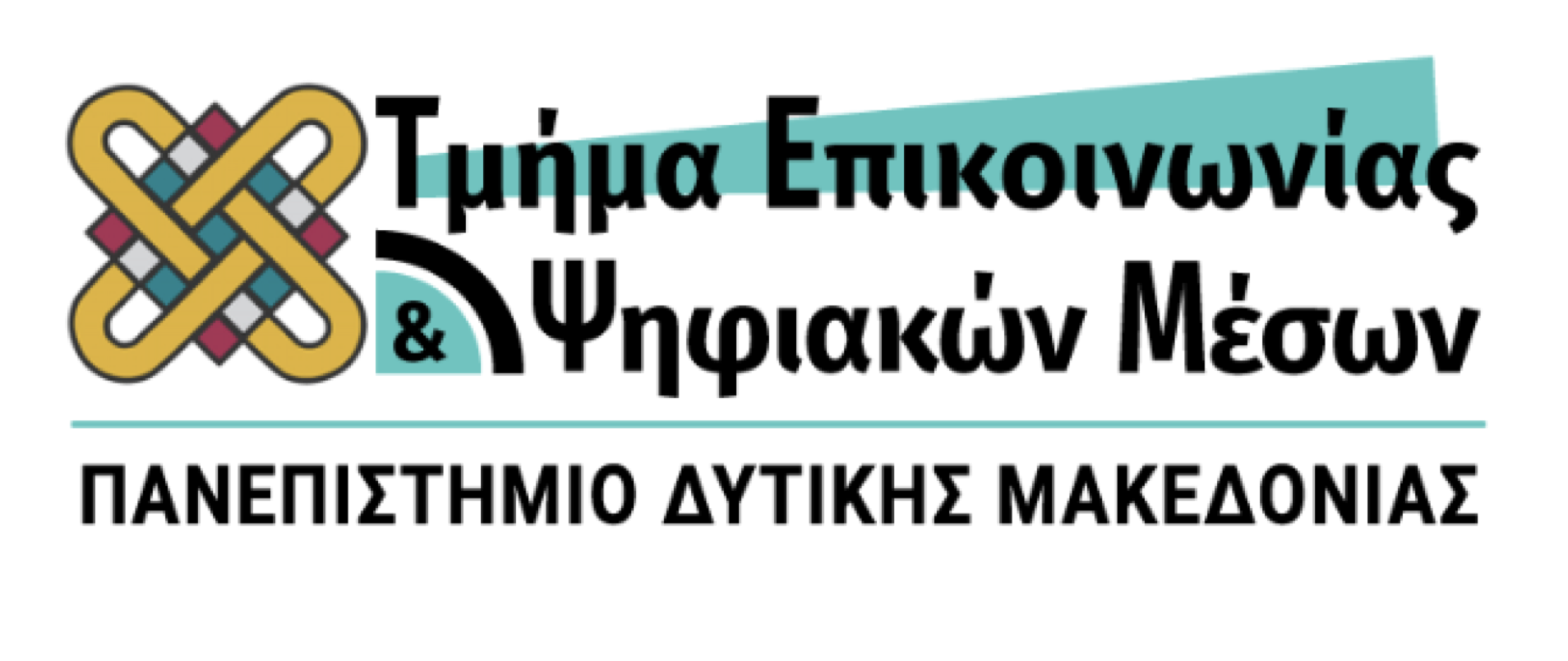 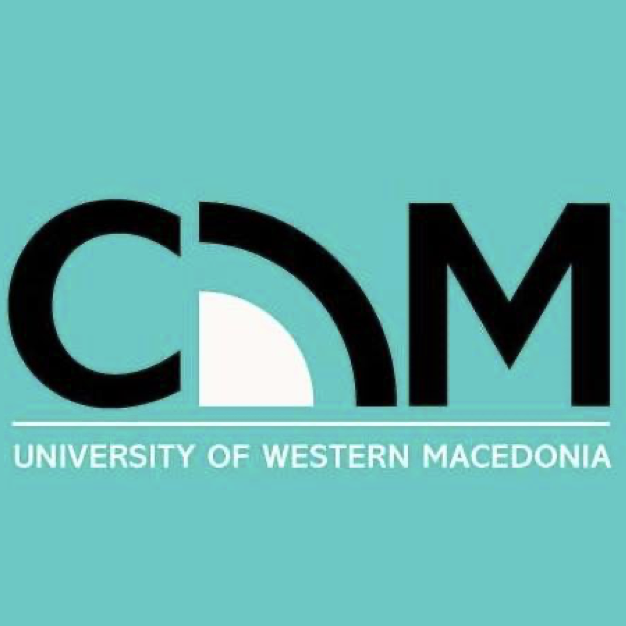 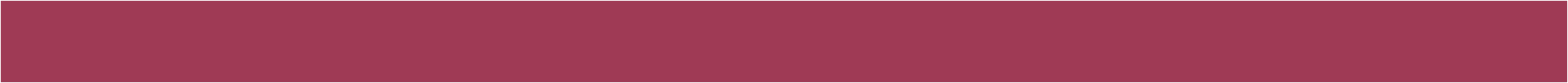 Μορφή και φύση του δεσμού που ενώνει δύο ή περισσότερα άτομα (οικογενειακές, φιλικές, ερωτικές, επαγγελματικές κλπ)

Απλουστευτικός όρος (υπάρχουν πολλών ειδών φιλίες)

Μία πρώτη ταξινόμηση και περιγραφή των σχέσεων

Παρουσιάζουν σημαντικά κοινά χαρακτηριστικά: σταθερότητα στο χρόνο, αίσθημα κοινωνικής εμπλοκής ακόμη και σε μακρόχρονη απουσία επαφής
ΣΧΕΣΗ
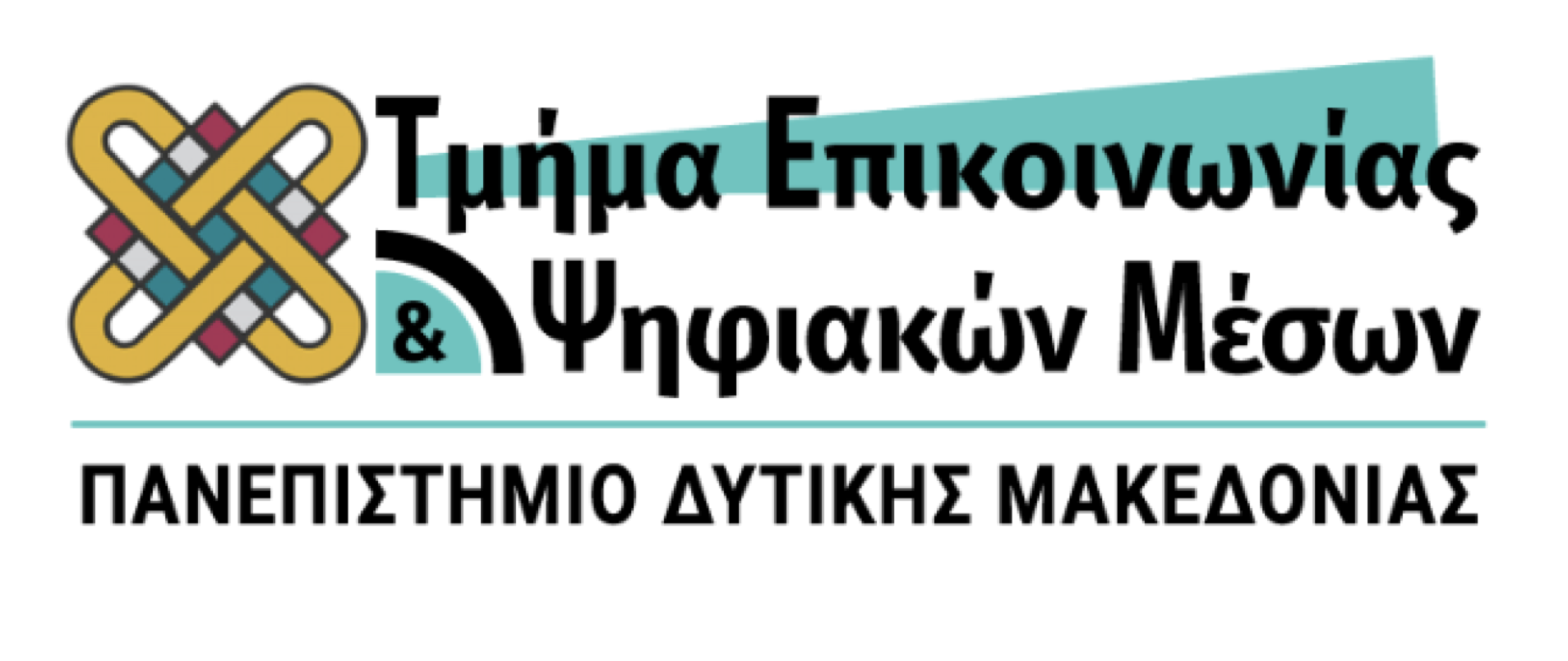 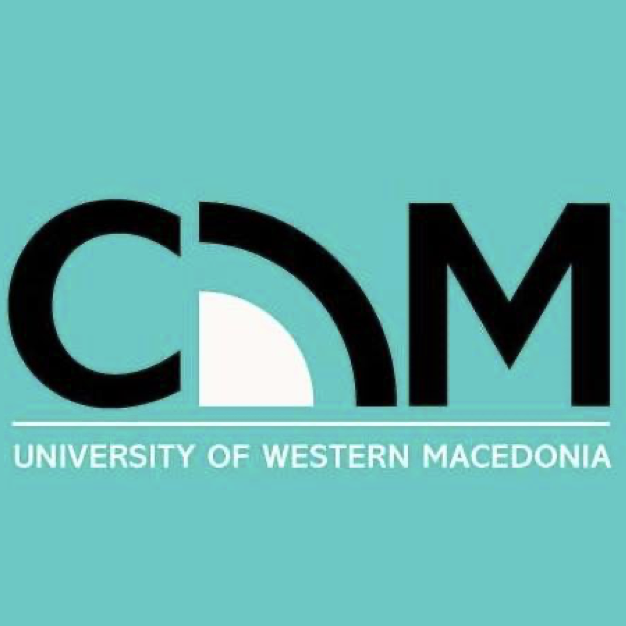 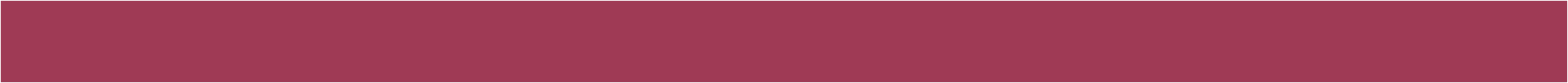 ΕΠΙΚΟΙΝΩΝΙΑ
Αλληλεπίδραση που λαμβάνει χώρα όταν οι εμπλεκόμενοι είναι σε επαφή 

Όχημα μέσω του οποίου η σχέση εγκαθιδρύεται, αναπτύσσεται και εξελίσσεται
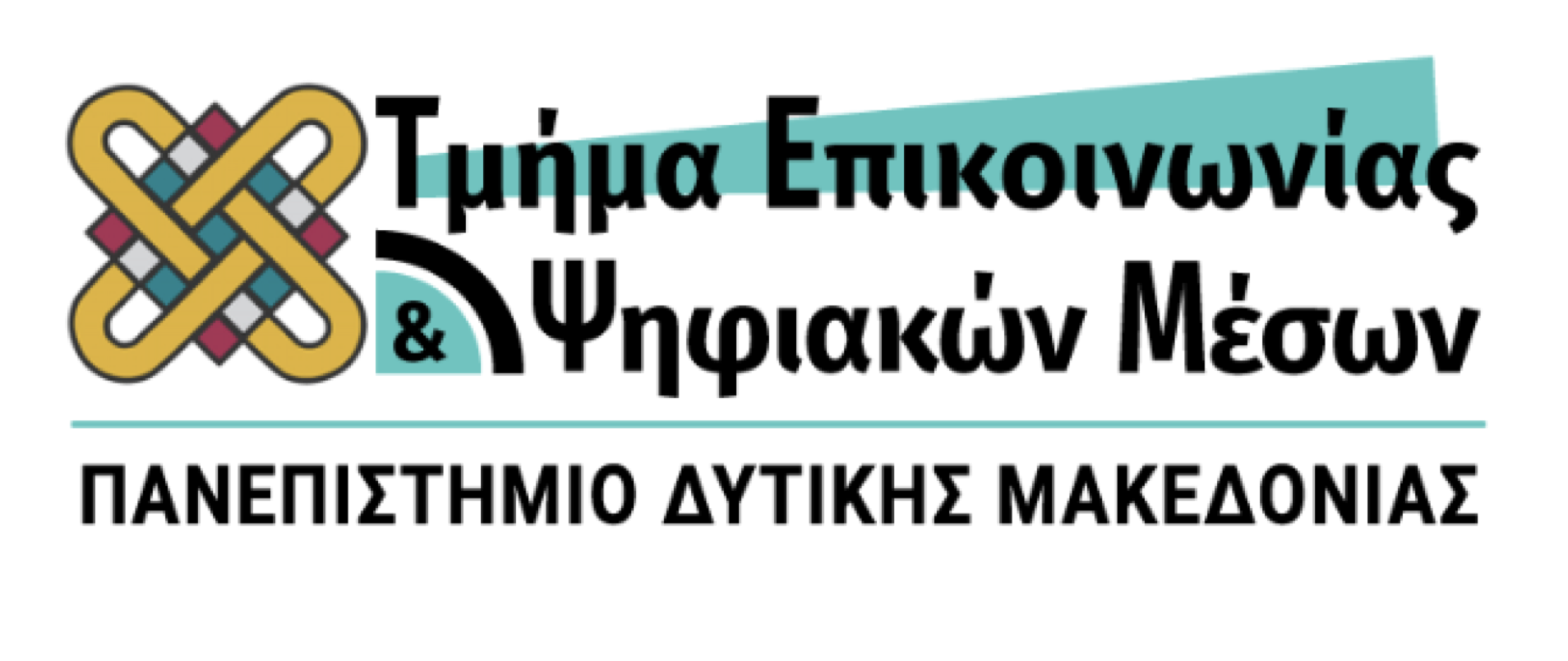 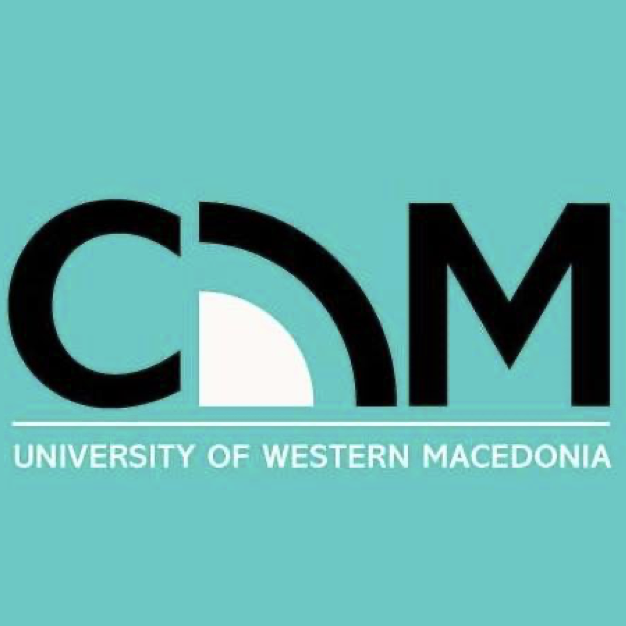 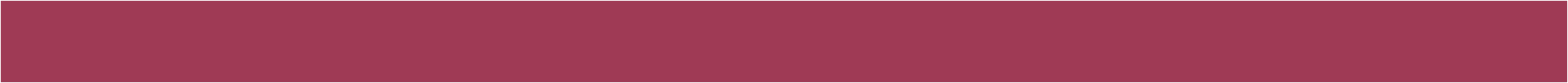 Αγάπη: Περιγράφει φαινόμενα πολύ διαφορετικά μεταξύ τους (γονείς – φίλοι)

Έτσι και οι σχέσεις: Πολύπλοκα φαινόμενα που καλύπτουν ευρεία γκάμα ποικιλιών φύσης και μορφής

Βλέπουμε συχνότερα συναδέλφους ή συμφοιτητές αλλά δεν τους θεωρούμε απαραίτητα φίλους

Με άλλους φίλους μοιραζόμαστε τις ενδόμυχες σκέψεις μας, με άλλους διασκεδάζουμε ή συνεργαζόμαστε
ΣΧΕΣΕΙΣ
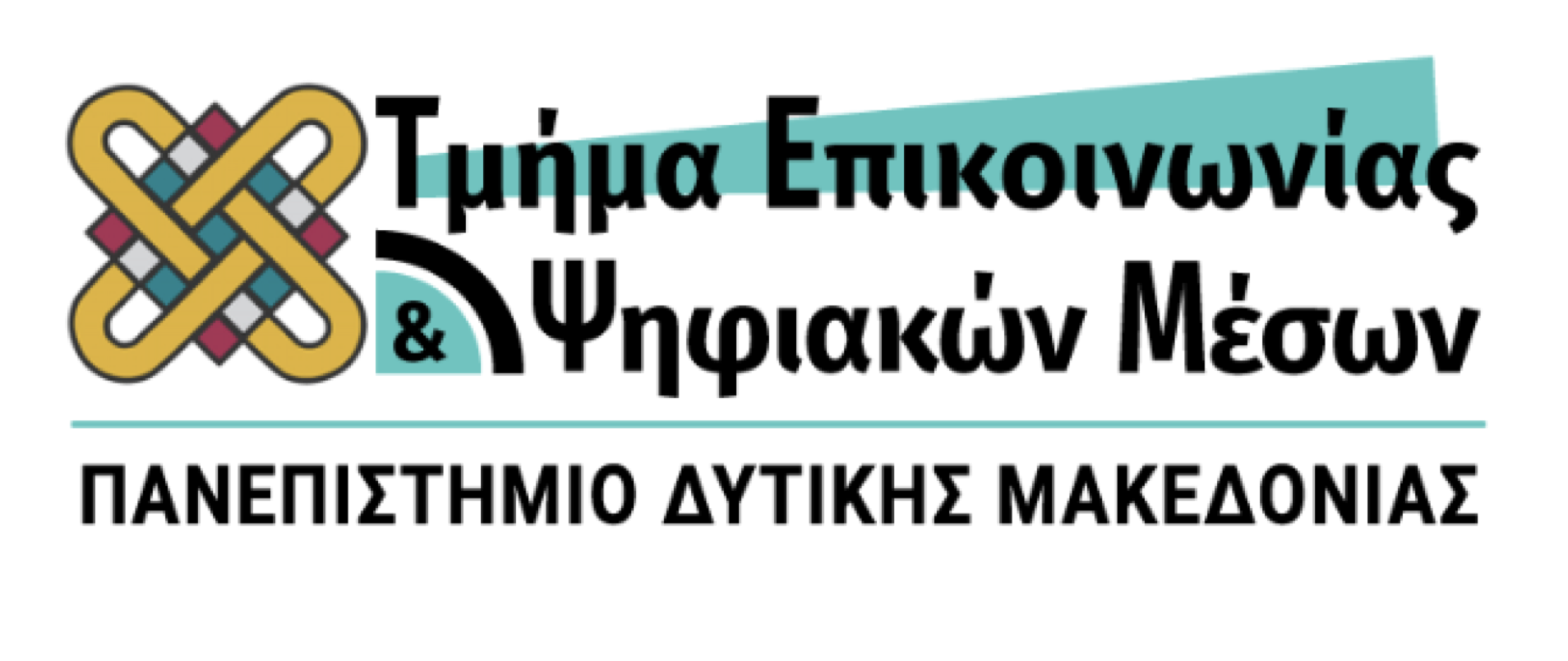 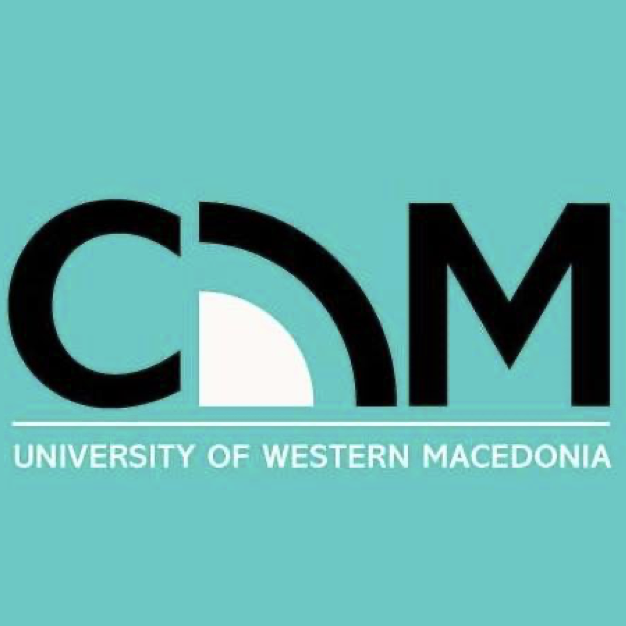 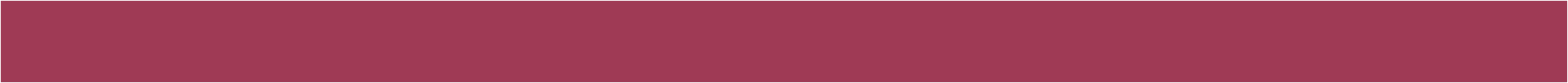 ΣΧΕΣΕΙΣ
Η οικειότητα δεν ταυτίζεται απαραίτητα με την εγκαρδιότητα

Πιθανώς να είμαστε πολύ διαχυτικοί με κάποιον γείτονα που έχουμε καιρό να δούμε και λιγότερο με έναν στενό φίλο τον οποίο όμως εμπιστευόμαστε και από τον οποίο έχουμε περισσότερες απαιτήσεις
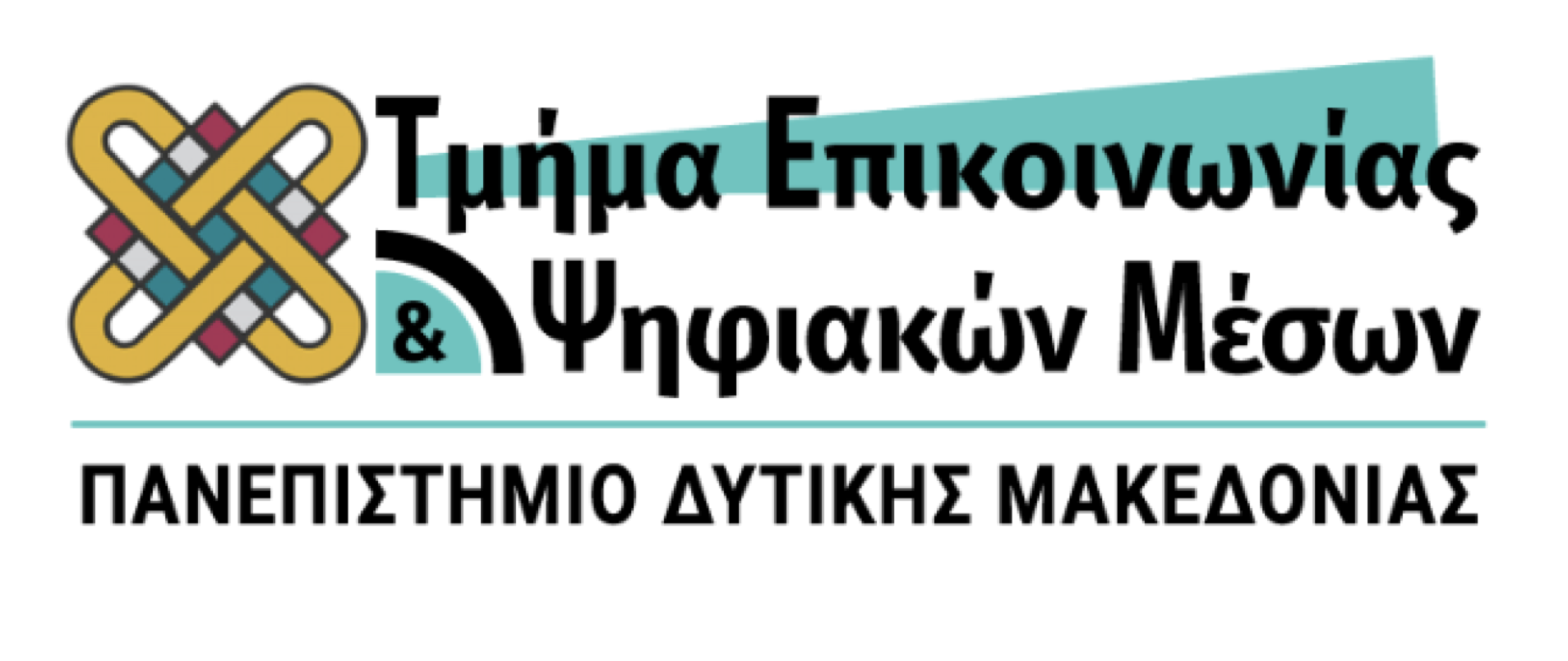 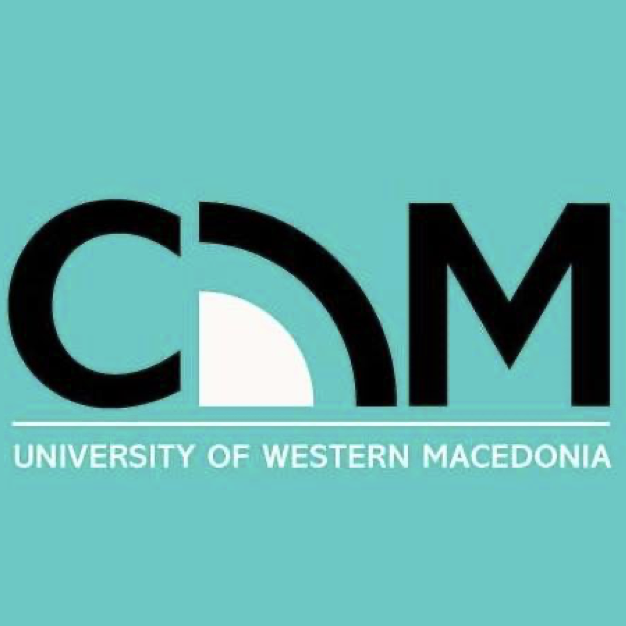 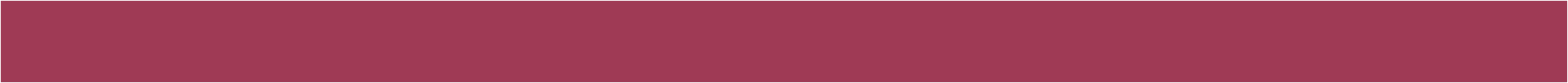 ΣΧΕΣΕΙΣ
Προσεγγίζουμε τις σχέσεις σε τρία επίπεδα:

Του «εδώ και τώρα» της συνάντησης

Της χρονικής δυναμικής

Του πλαισίου και ευρύτερου πεδίου
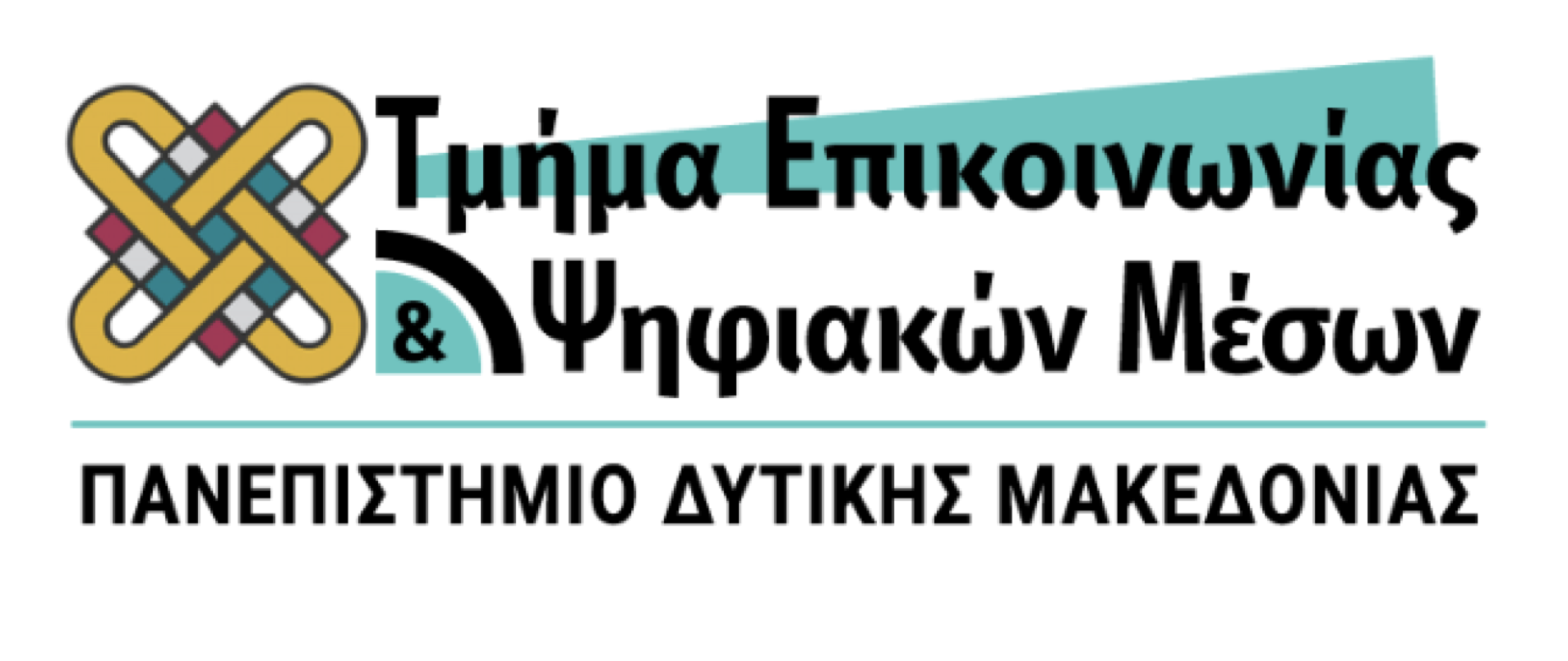 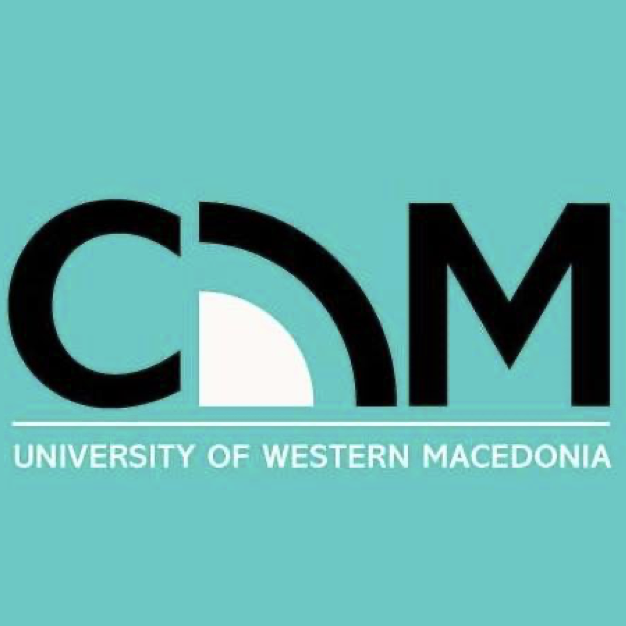 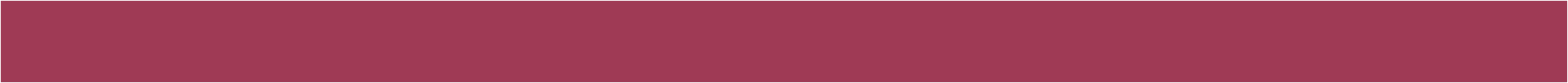 Απλώς παρατηρούμε τι συμβαίνει ανάμεσα στους συμμετέχοντες
ΕΠΙΠΕΔΟ
ΣΥΝΑΝΤΗΣΗΣ
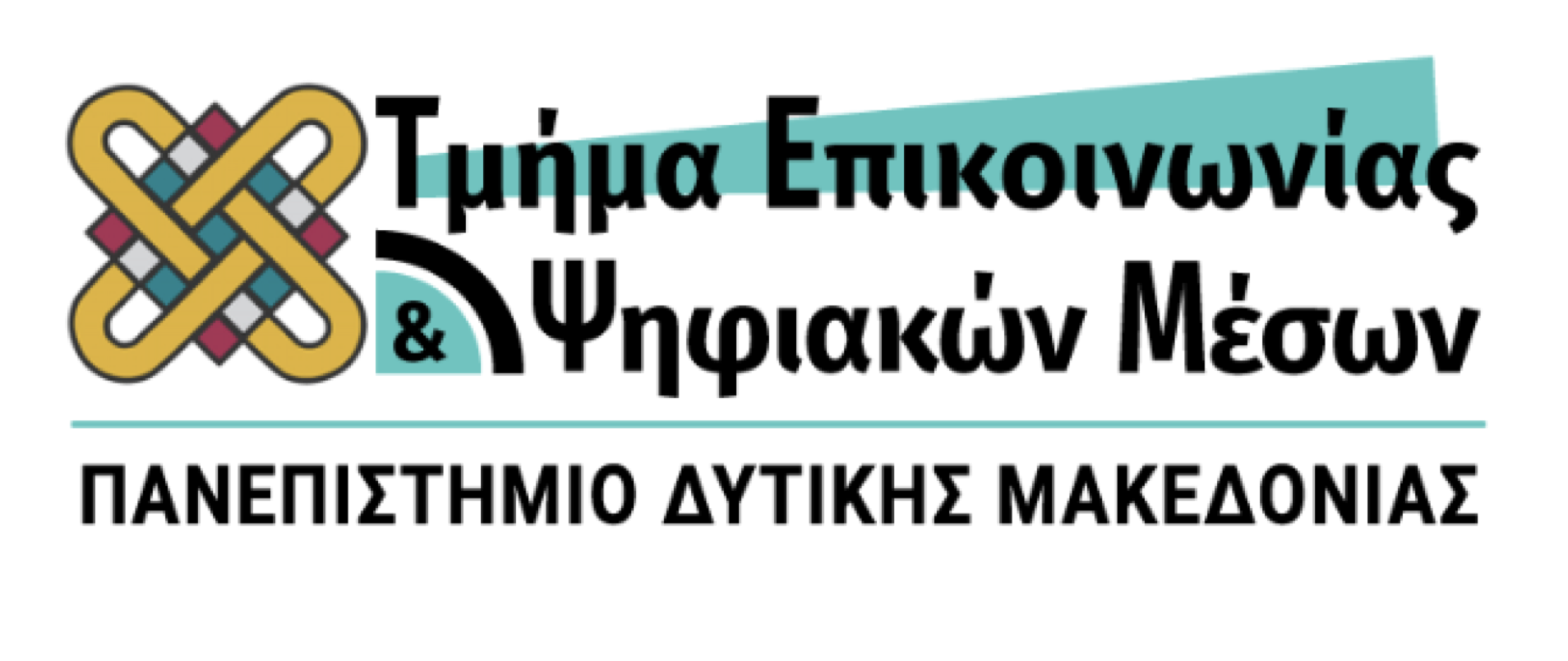 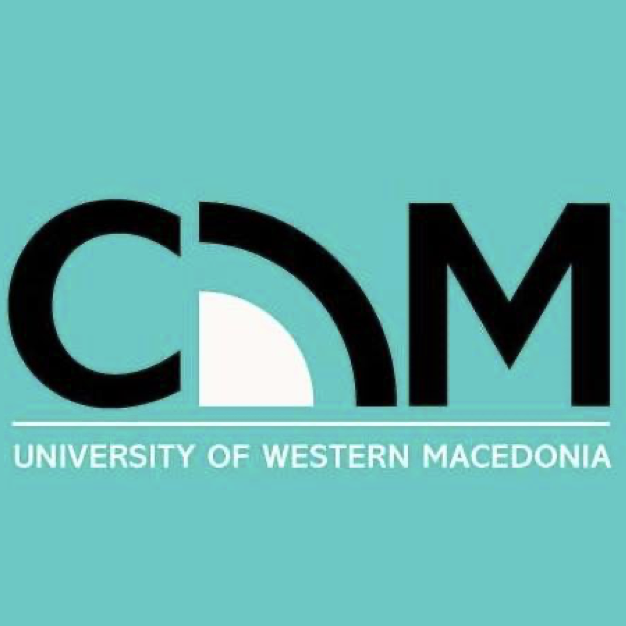 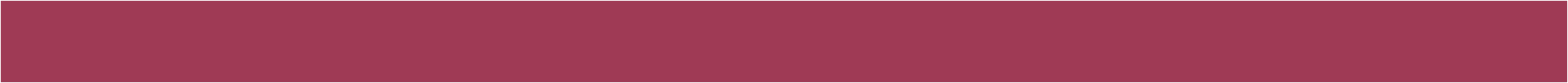 ΕΠΙΠΕΔΟ ΧΡΟΝΙΚΗΣ ΔΥΝΑΜΙΚΗΣ
Λαμβάνουμε υπόψη τις προηγούμενες εμπειρίες των υποκειμένων (από ανάλογες σχέσεις που είχε ο καθένας ή/και από την μεταξύ τους σχέση)

Λαμβάνουμε επίσης υπόψη τις στάσεις, κίνητρα, επιδιώξεις και τις προσμονές τους από τον άλλο και από την σχέση

Κάθε συνάντηση μία δυναμική στην οποία τα παραπάνω συναντώνται και συνδυάζονται και που οι πρωταγωνιστές αδυνατούν να ελέγξουν απόλυτα
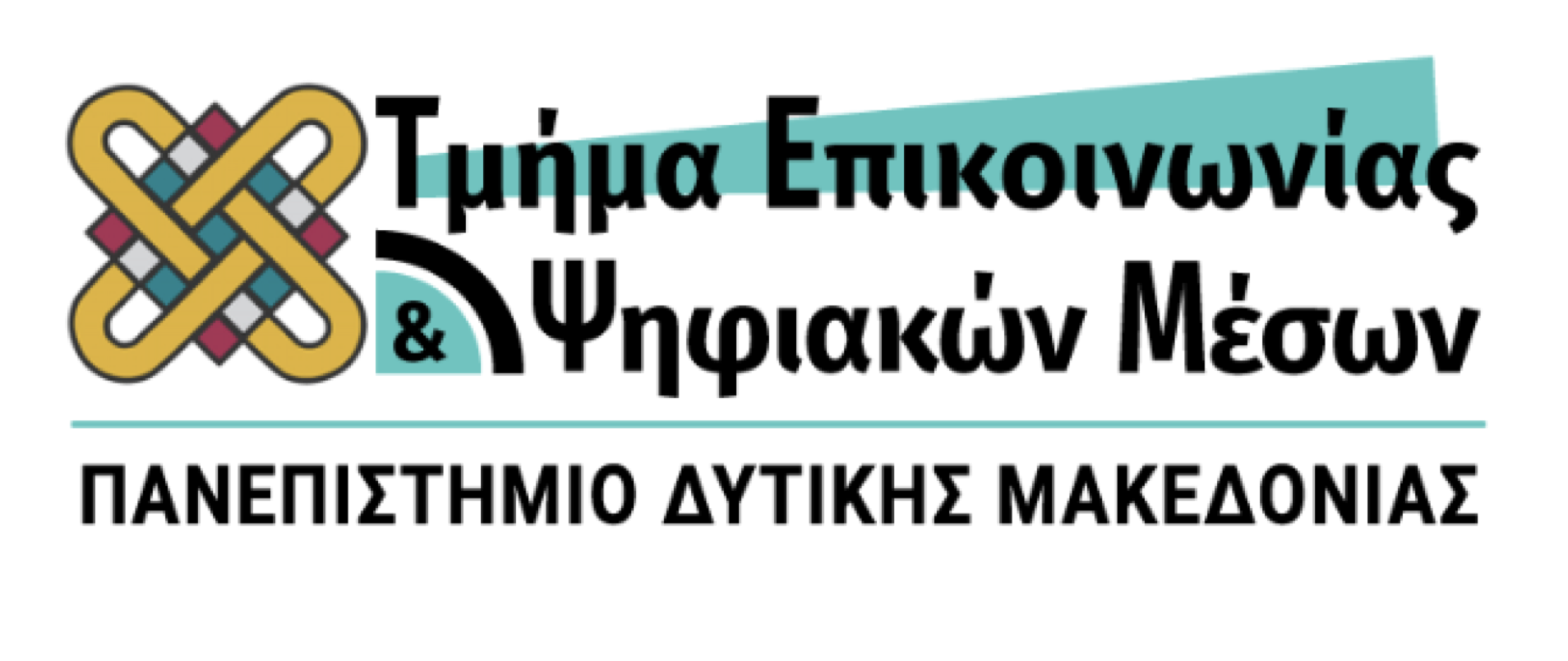 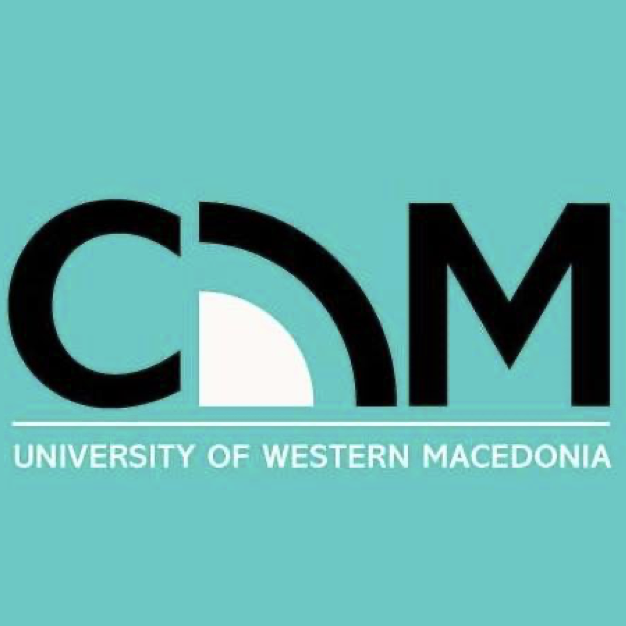 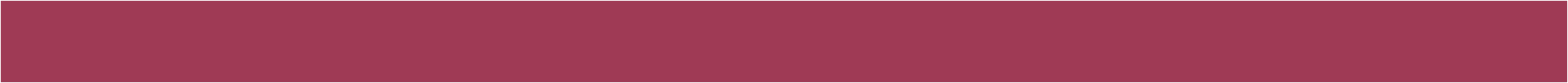 Λαμβάνουμε υπόψη ό,τι επηρεάζει την συνάντηση

Φυσικό περιβάλλον

Κανόνες

Κώδικες

Τελετουργικά που δομούν τη σχέση
ΕΠΙΠΕΔΟ
ΠΛΑΙΣΙΟΥ & ΕΥΡΥΤΕΡΟΥ ΠΕΔΙΟΥ
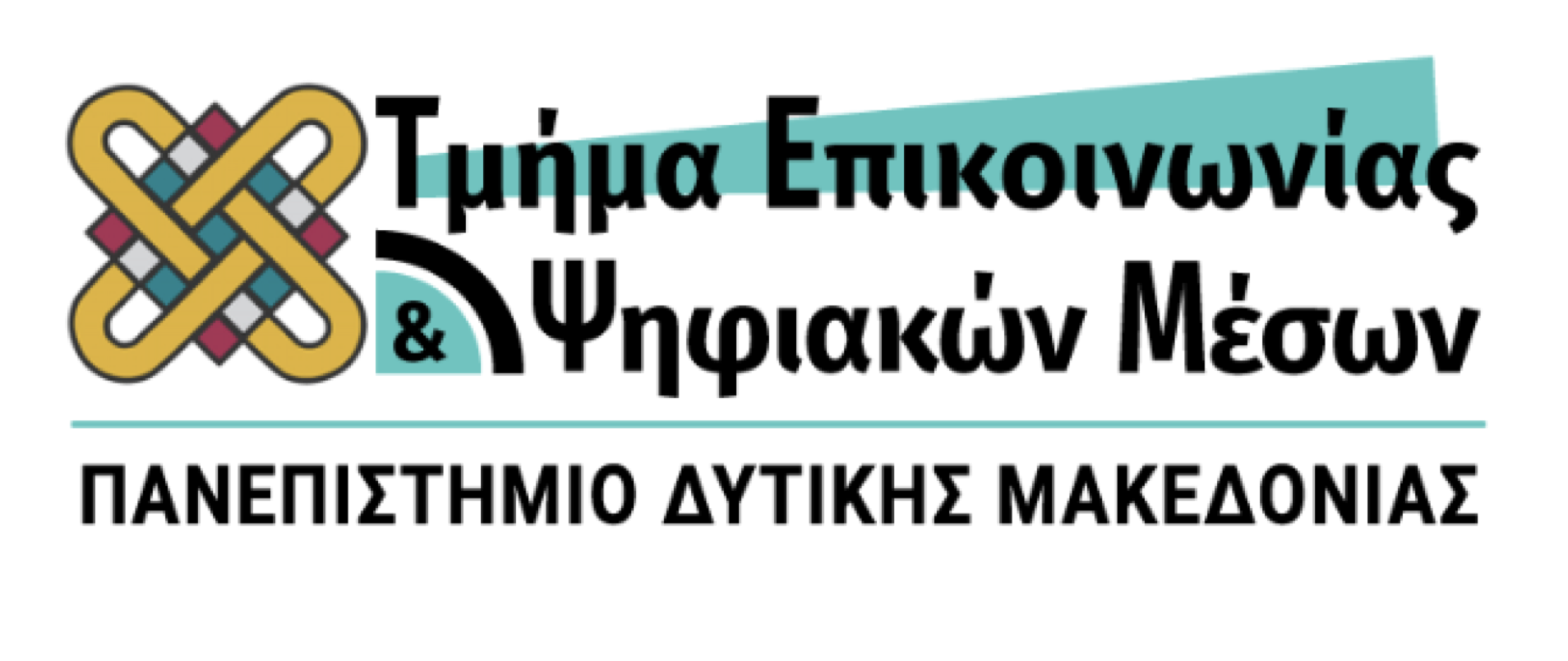 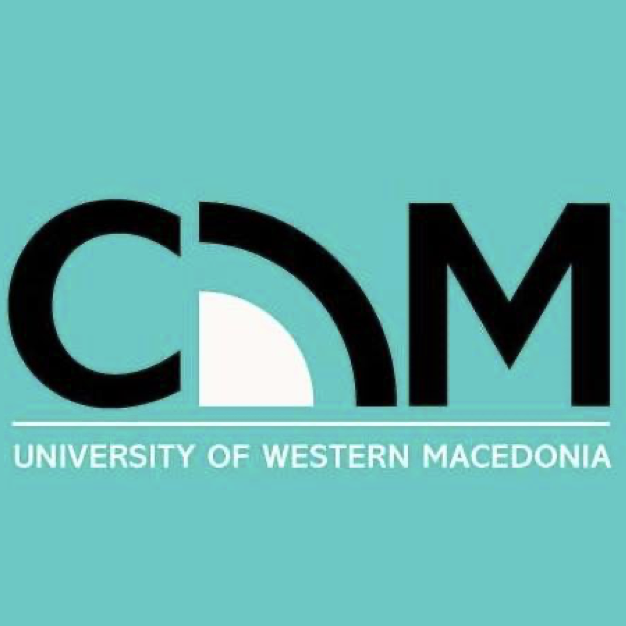 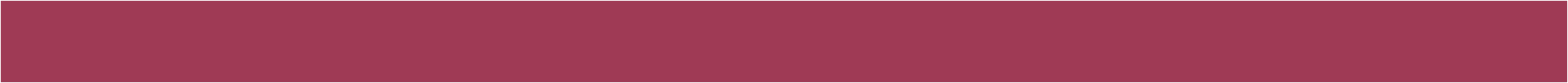 ΠΛΑΙΣΙΟ
Χωροχρονικά στοιχεία εντός των οποίων εκτυλίσσεται η αλληλεπίδραση
Φυσική – αντικειμενική διάσταση των στοιχείων (φωτισμός, χρωματισμός, αριθμός θέσεων αίθουσας κλπ)

Η διάταξη δεν είναι ποτέ ουδέτερη, αλλά πλούσια σε πολιτισμικές και συμβολικές σημασίες

Στον συγκεκριμένο χώρο προάγεται ένα συγκεκριμένο είδος επικοινωνίας και ένα συγκεκριμένο είδος σχέσης 

Επικοινωνιακοί κώδικες (πχ. μονόδρομη επικοινωνία)
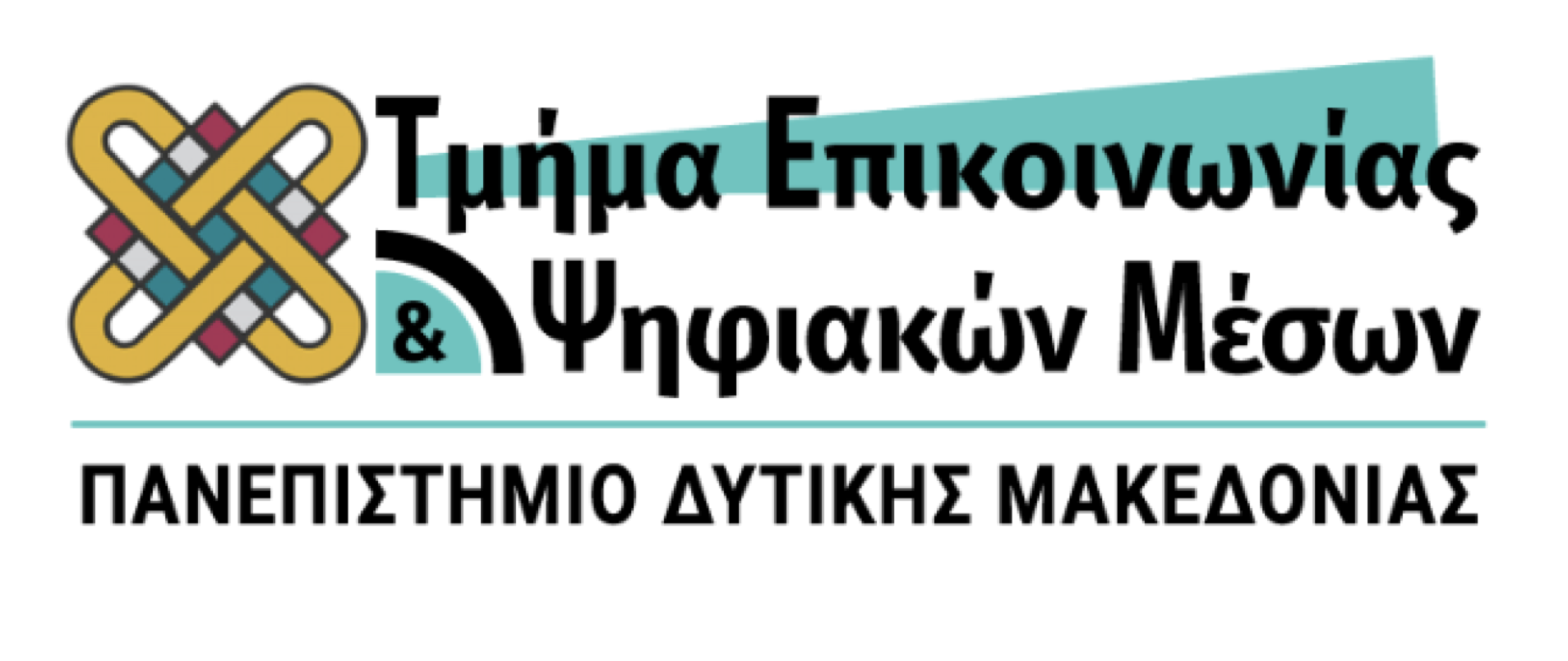 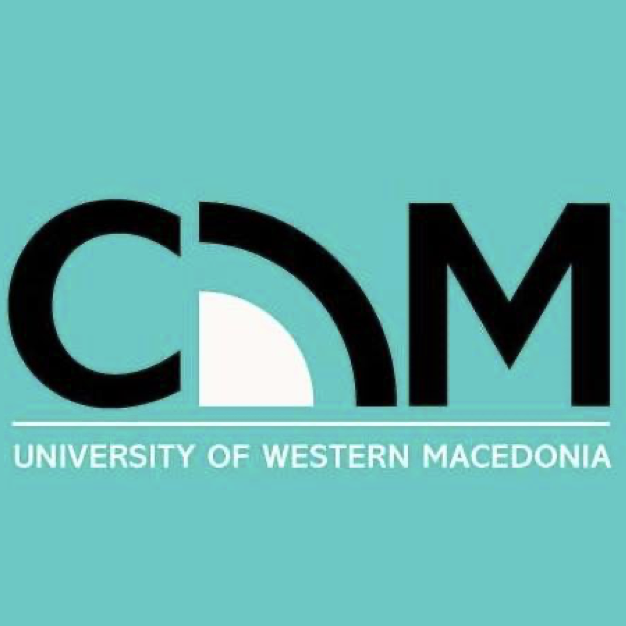 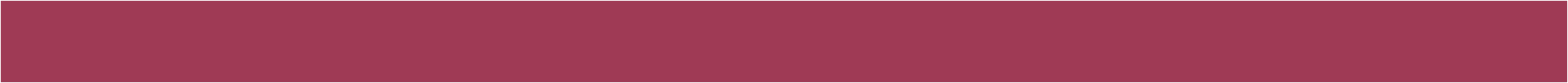 ΚΑΤΑΣΤΑΣΗ
Το σενάριο που οργανώνει το είδος της σχέσης

Το ίδιο πλαίσιο μπορεί να αντιστοιχεί σε πολλές καταστάσεις (σαλόνι σπιτιού)

Ορίζει σημαντικότατα στοιχεία της συνάντησης:
Θεματολογία
Κώδικες
Διακυβεύματα
Ρόλοι κ.α.
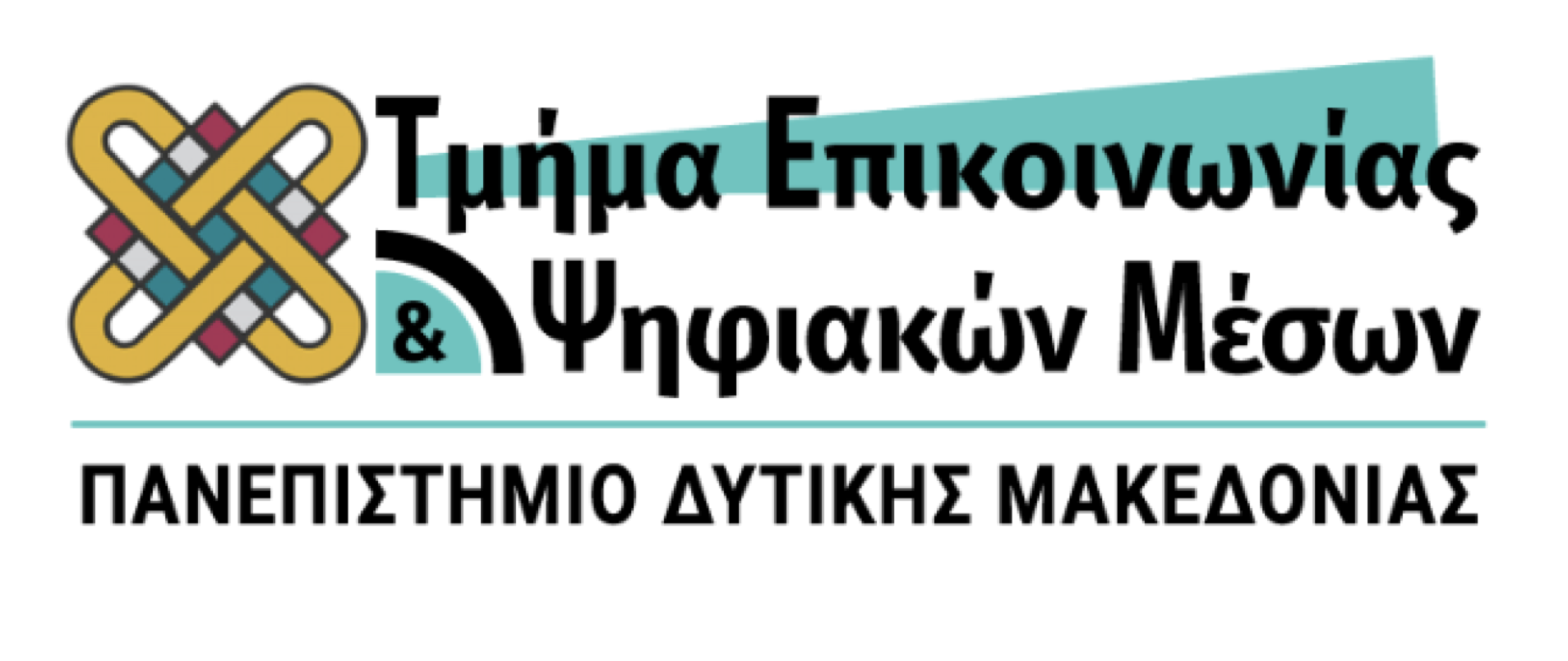 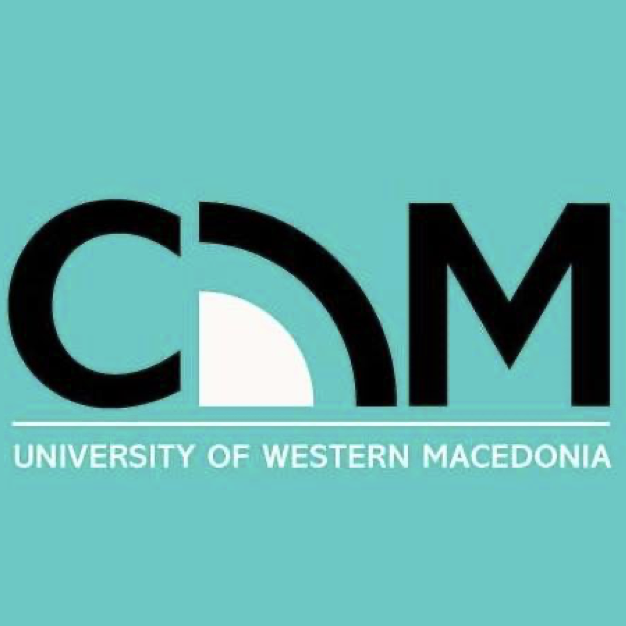 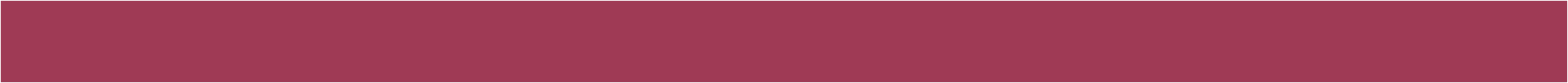 ΘΕΣΜΟΣ
Πλαίσιο και κατάσταση εγγράφονται στον θεσμό (οικογένεια, σχολείο, δουλειά κ.α.)

Επηρεάζει άμεσα το είδος, τη συχνότητα, το κλίμα, το ύφος, τους κανόνες…

Παράδειγμα: σε εταιρεία όπου οι εργαζόμενοι μιλούν μεταξύ τους στον ενικό αλλά σε συγκεκριμένα πλαίσια μιλούν στον πληθυντικό

Οι θεσμοί εγγράφονται σε ιστορικό και πολιτισμικό περιβάλλον
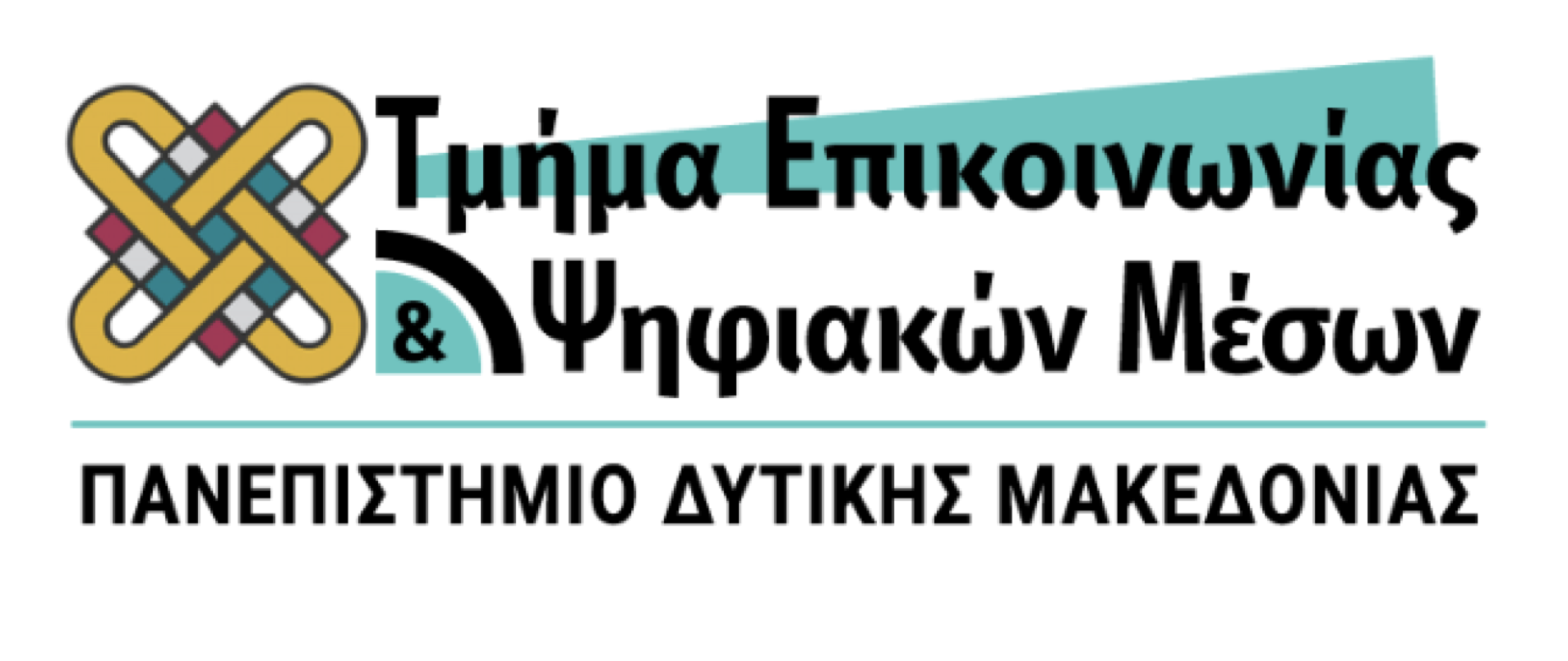 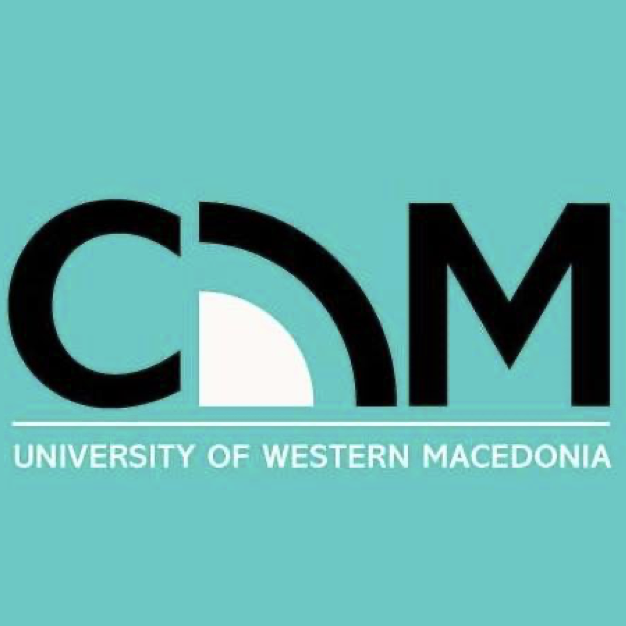 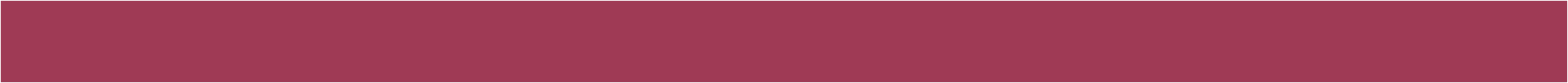 ΑΠΟΣΤΑΣΗ
Χαρακτηρίζει την φύση μίας σχέσης (κοντινός φίλος, μακρινός συγγενής)

Αποτελεί μεταβλητή της διαπροσωπικής σχέσης καθώς ερχόμαστε πιο κοντά όταν επικοινωνούμε

ΔΙΑΠΡΟΣΩΠΙΚΗ ΑΠΟΣΤΑΣΗ

Ορίζεται και μαθαίνεται κοινωνικά
Συνάρτηση της ψυχολογικής και κοινωνικής απόστασης μεταξύ των ατόμων
Αποτελεί και συμβολική προβολή της απόστασης
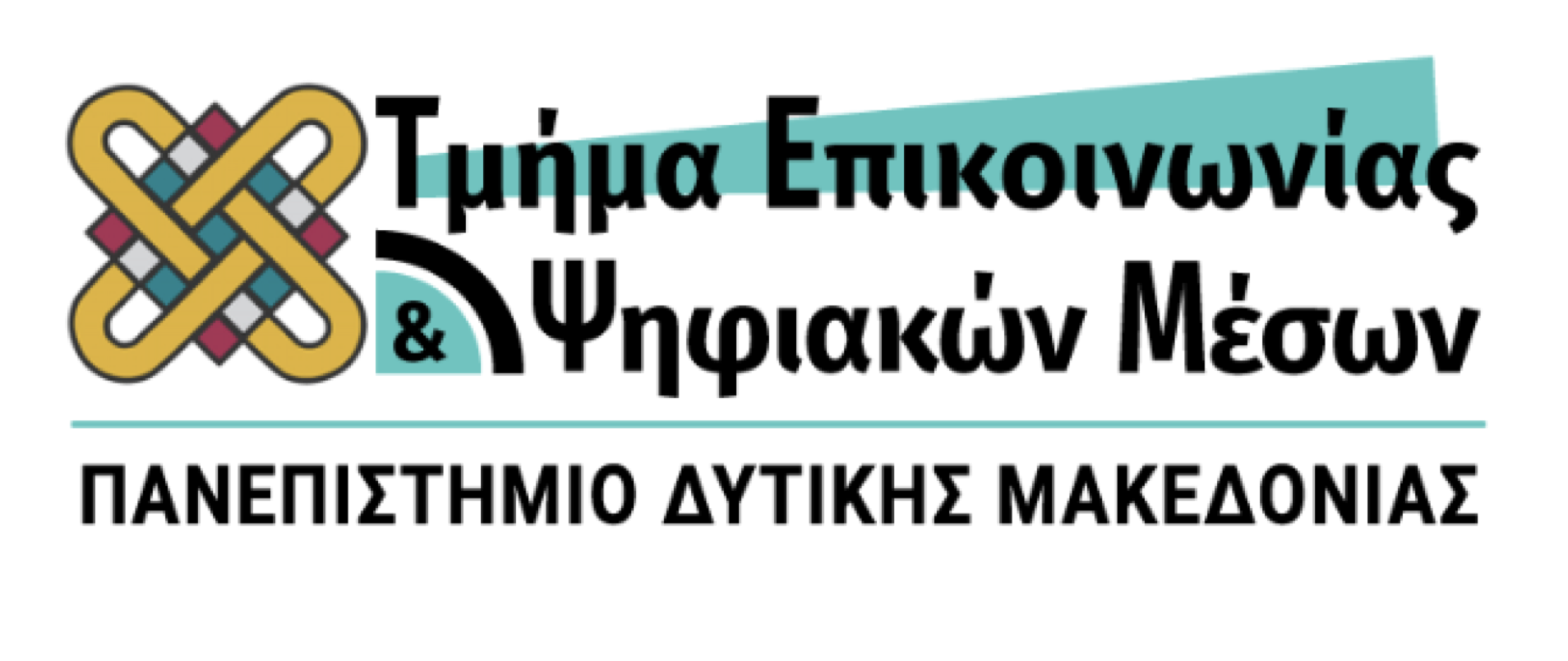 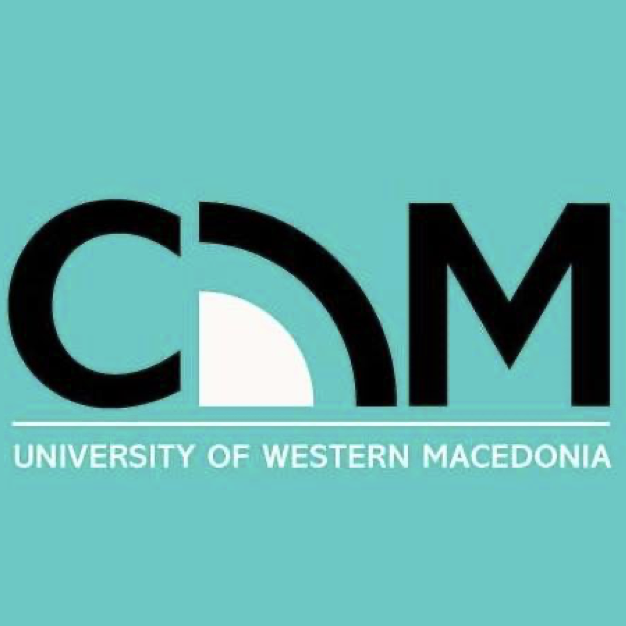 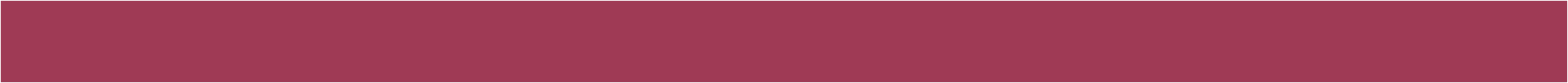 Η σχέση καθορίζει την απόσταση

Επίσης η απόσταση (γεωγραφική) μπορεί να καθορίζει την σχέση
Γάμοι μεταξύ ατόμων με την ίδια γεωγραφική προέλευση και που διαμένουν κοντά

Η μεγάλη συχνότητα με την οποία βλέπουμε κάποιον, αυξάνει την πιθανότητα να θέλουμε να έρθουμε σε επαφή μαζί του
ΑΠΟΣΤΑΣΗ
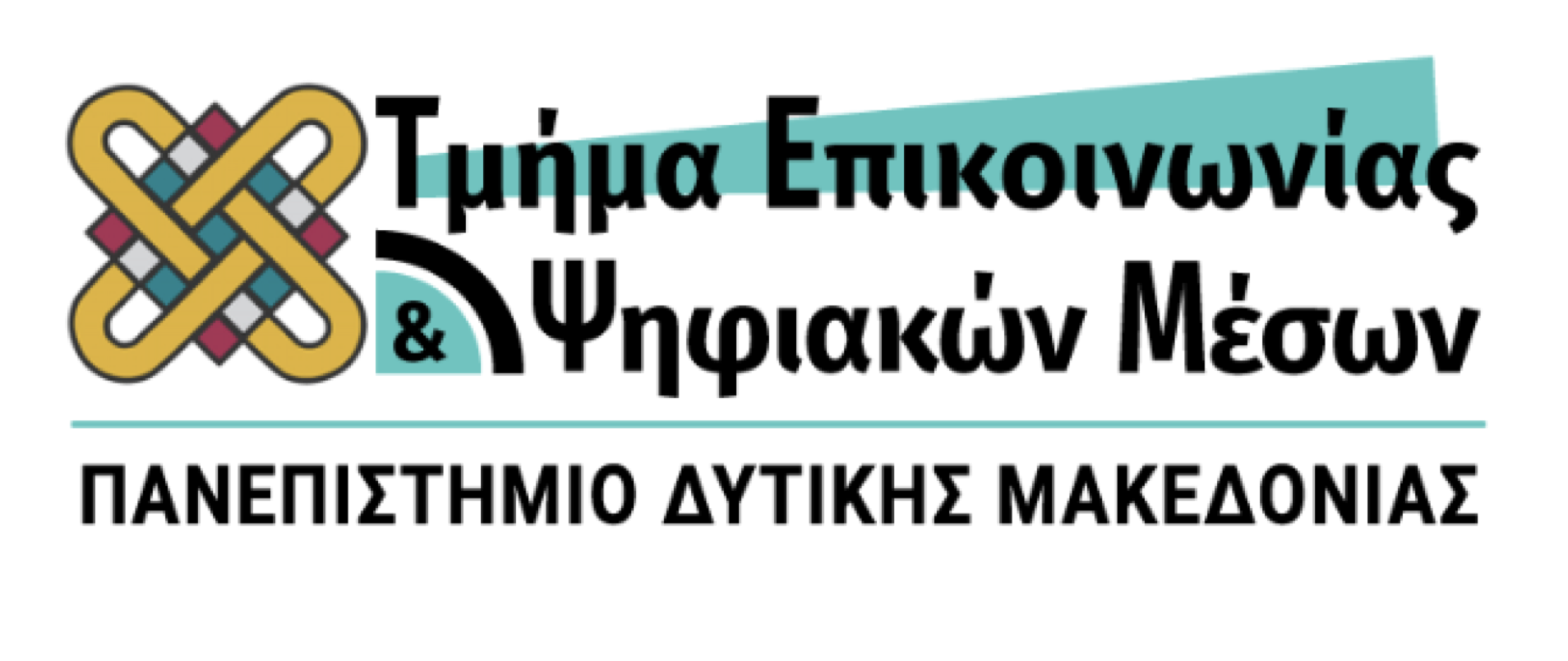 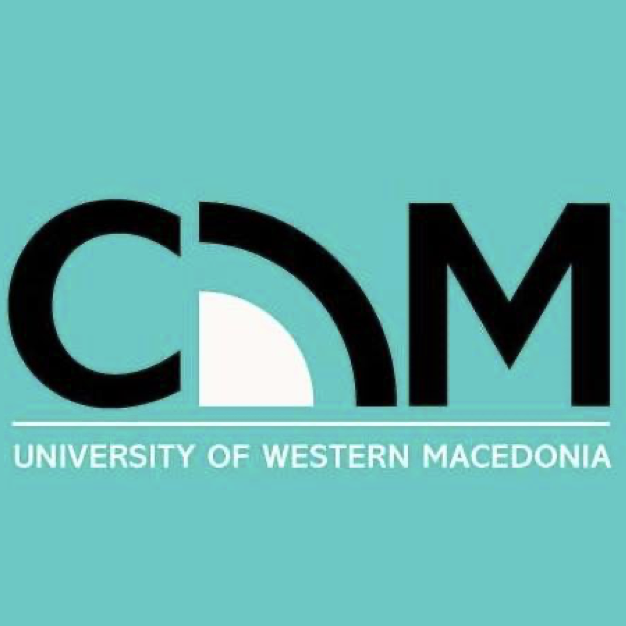 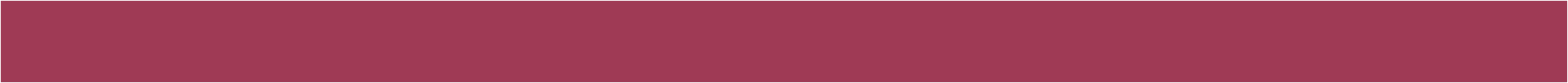 ΑΠΟΣΤΑΣΗ
Ψυχολογικά: μεγάλη απόσταση με έναν άγνωστο, κοντά με ένα οικείο πρόσωπο

Οι γνωστοί που συναντάμε τακτικά (περιπτεράς, γείτονες, συγγενείς φίλων) είναι στην πραγματικότητα άγνωστοι με τους οποίους διατηρούμε κοινωνικά κωδικοποιημένες σχέσεις (συμβατικές, στερεοτυπικές, τελετουργικές)

Οι σχέσεις περιορίζονται σε στοιχειώδεις τελετουργικές συναλλαγές και η απουσία ή υπερβολή θα μπορούσε να εκληφθεί αξιοπερίεργη
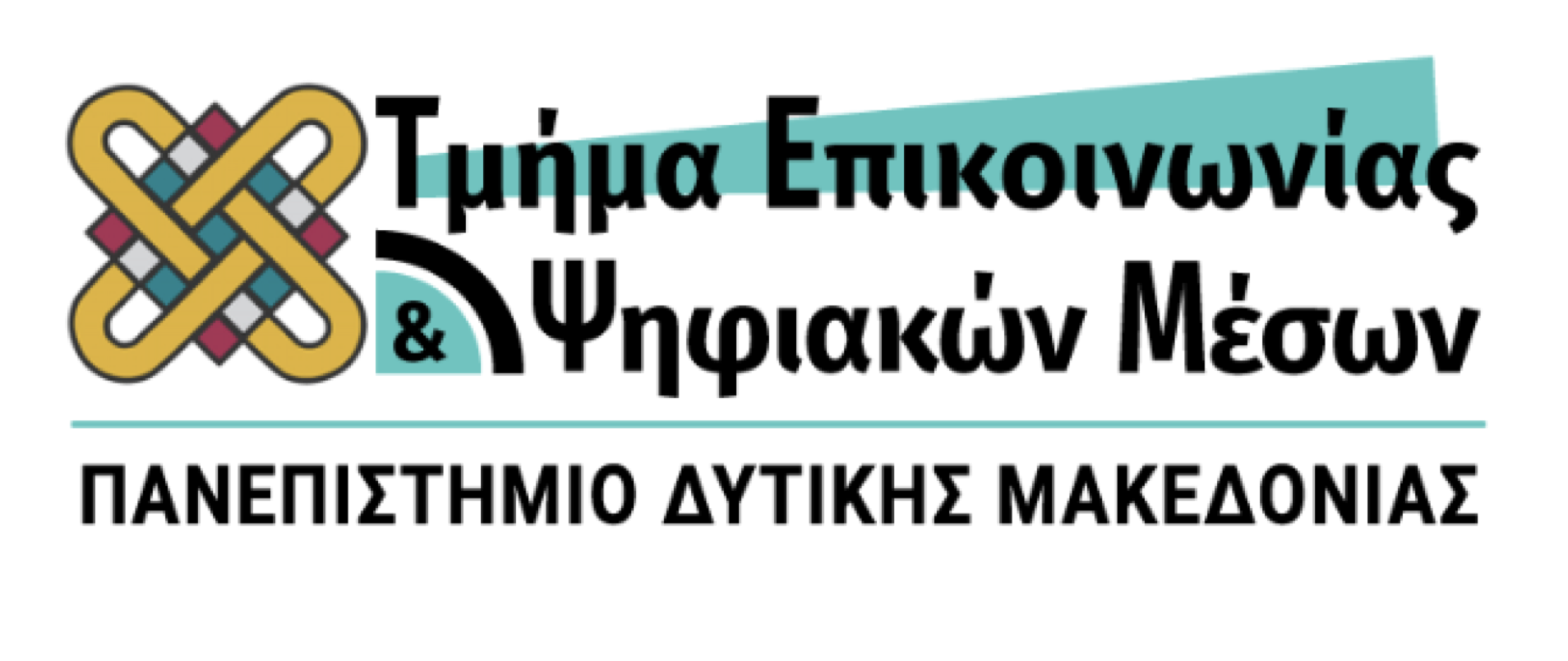 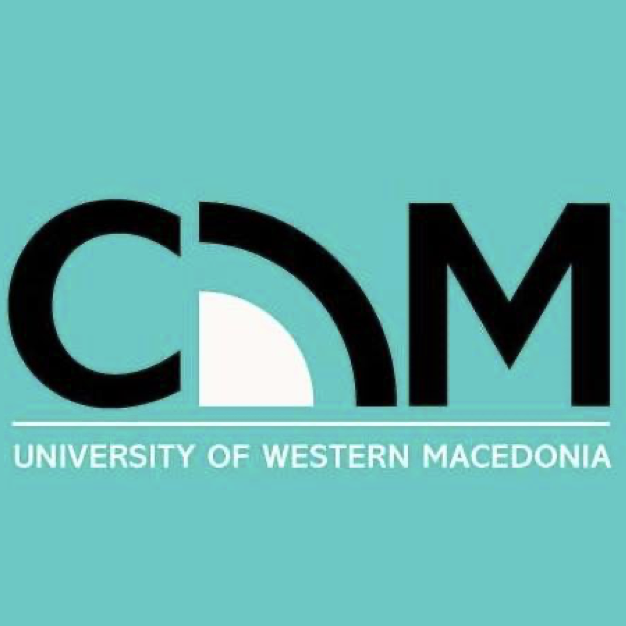 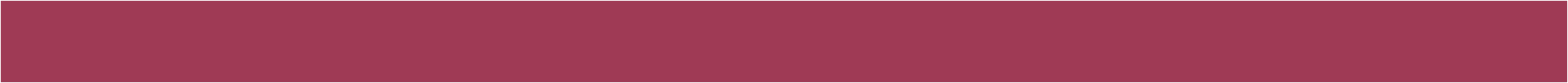 Εγγύτητα με τους οικείους (οικογένεια, φίλοι)

Θεμελιώδης ο ρόλος της αρχαιότητας της σχέσης – Παραπέμπει σε κοινή προέλευση και εμπειρία

Κοινό σύμπαν αναφορών (εκφράσεις, συνήθειες, αστεία) – Ιδιωτική κουλτούρα

Το κοινό σύμπαν αναφορών μας ωθεί να υποστηρίζουμε a priori άτομα που ανήκουν σε μία ομάδα ή κατηγορία (ακόμα και αν διαφωνούμε) – Η ομοιότητα βάση ταύτισης
ΑΠΟΣΤΑΣΗ
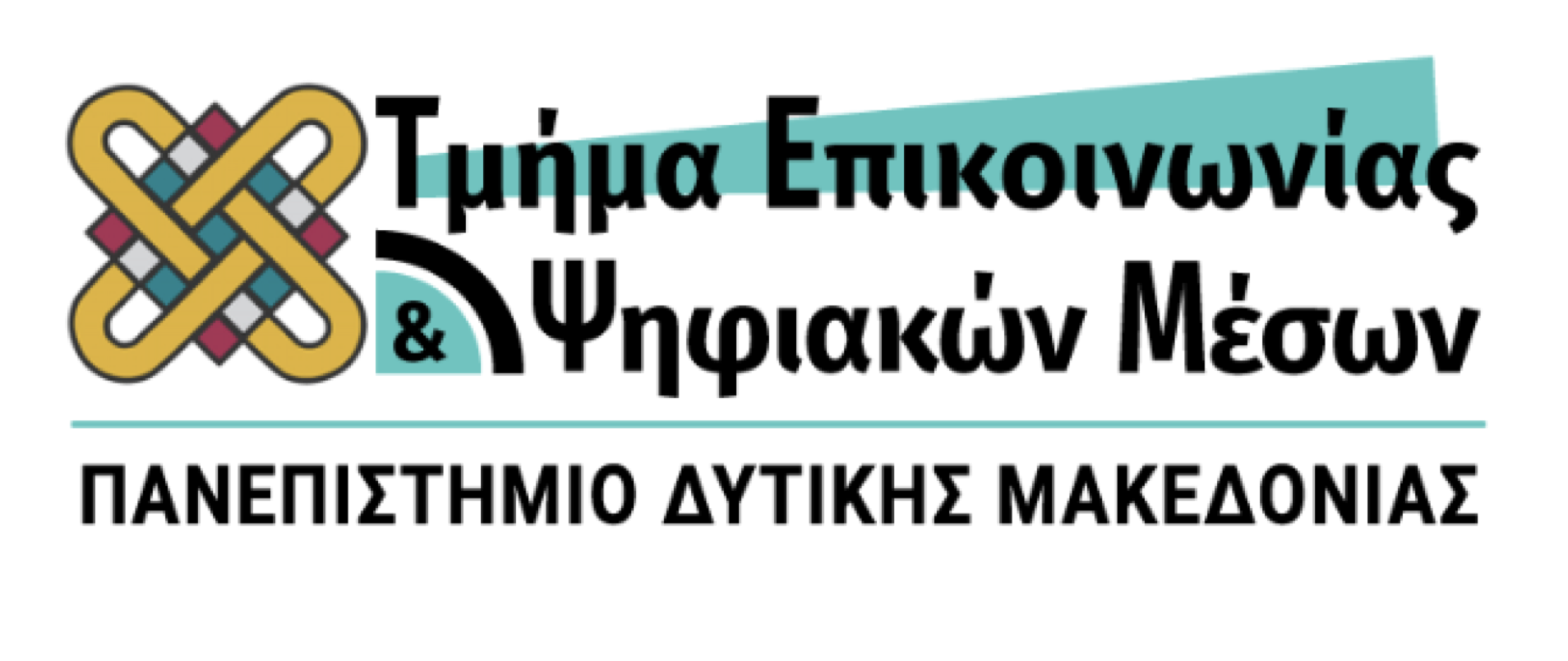 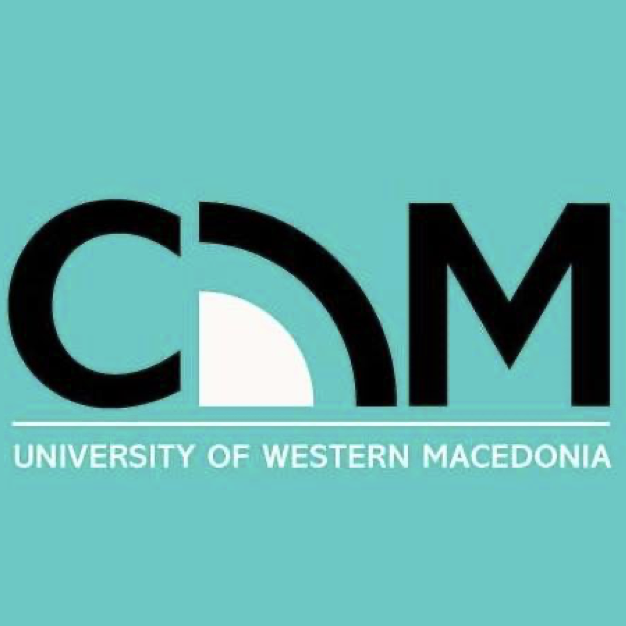 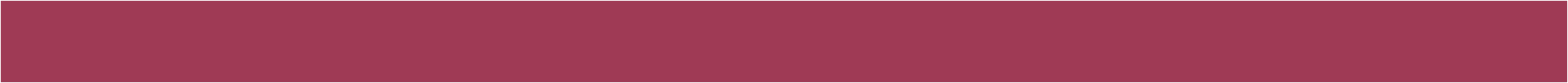 ΕΙΣΑΓΩΓΗ ΣΤΗΝ
ΨΥΧΟΛΟΓΙΑ ΤΗΣ ΕΠΙΚΟΙΝΩΝΙΑΣ
1ο ΕΞΑΜΗΝΟ
ΔΙΔΑΣΚΩΝ: Δρ. Αγγέλου Γιάννης
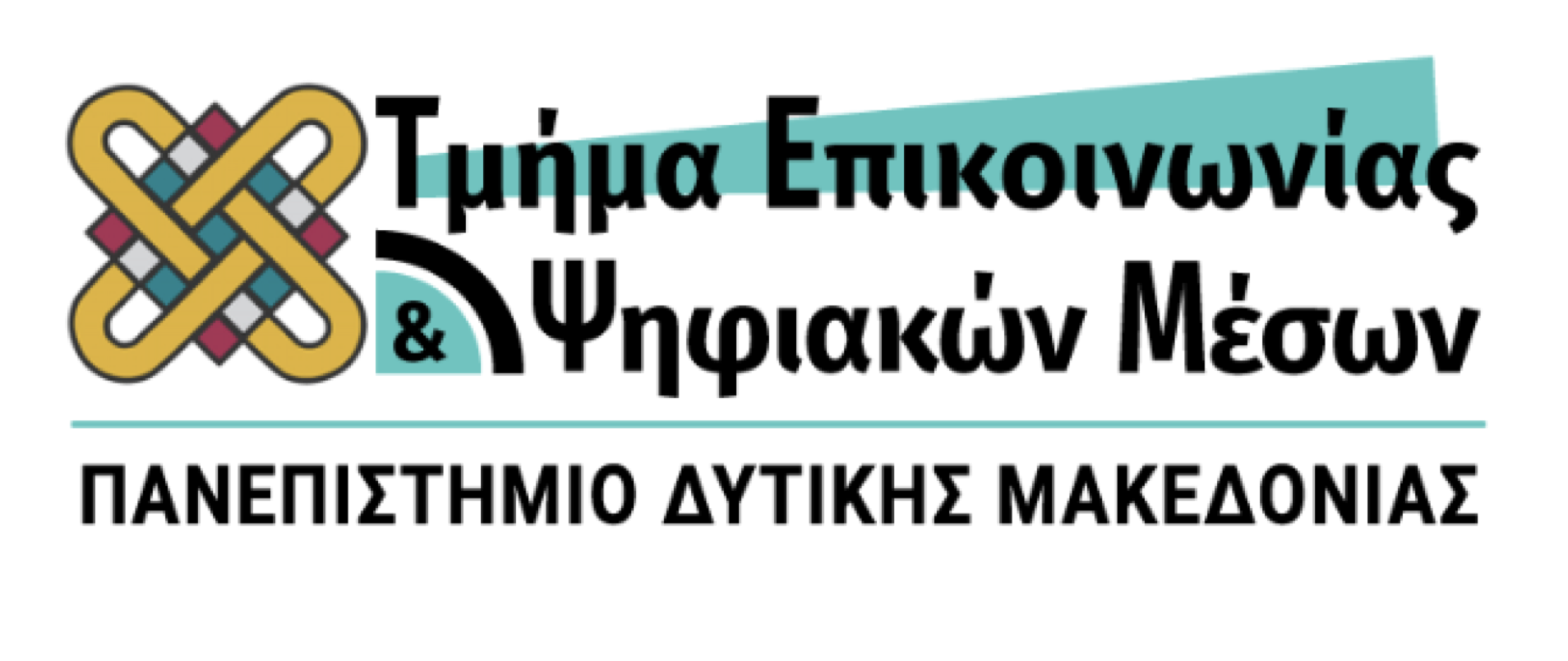 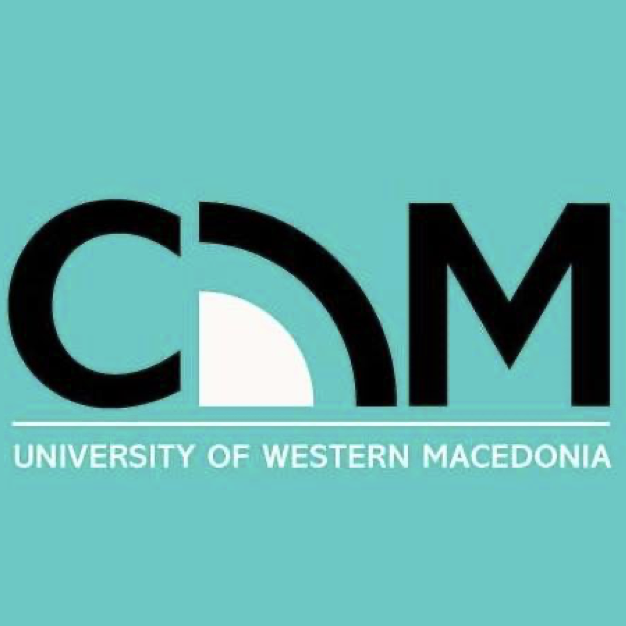